THE KIDNEYS & URETERS

Dr. Aiman Qais Afar
Surgical Anatomist

College of Medicine / University of  Mutah 
2022-2023
Wednesday 3 May 2023
1
KIDNEYS
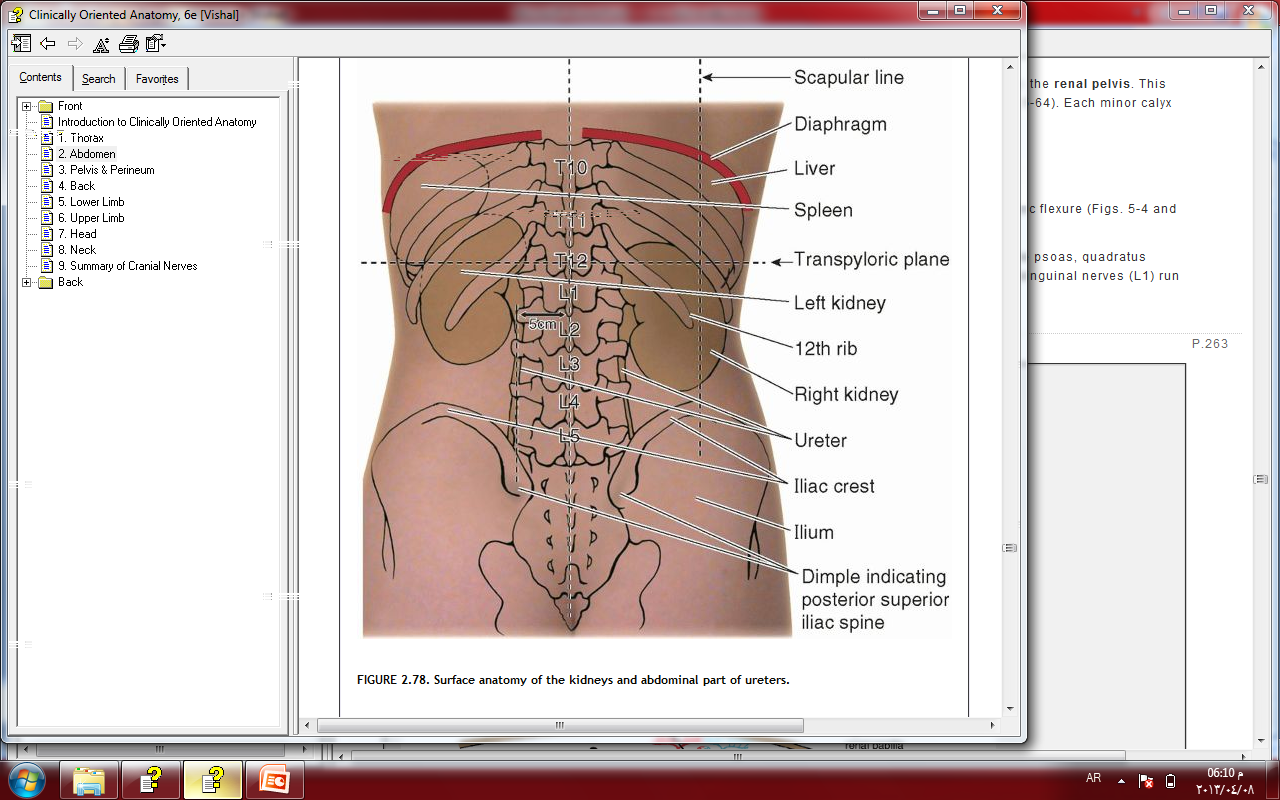 The ovoid kidneys remove excess water, salts, and wastes of protein metabolism from the blood while returning nutrients and chemicals to the blood. 

They lie retroperitoneally on the posterior abdominal wall, one on each side of the vertebral column at the level of the T11-L3 vertebrae
They are largely under cover of the costal margin
Wednesday 3 May 2023
Dr. Aiman AL Maathidy
2
KIDNEYS
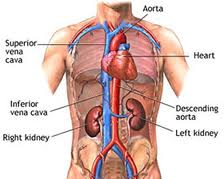 The right kidney lies slightly lower than the left kidney because of the large size of the right lobe of the liver. 

With contraction of the diaphragm during respiration, both kidneys move downward in a vertical direction by as much as 1 in. (2.5 cm).
On the medial concave border of each kidney is a vertical slit that is bounded by thick lips of renal substance and is called the hilum
Wednesday 3 May 2023
Dr. Aiman AL Maathidy
3
KIDNEYS
The hilum of the left kidney lies near the transpyloric plane, approximately 5 cm from the median plane
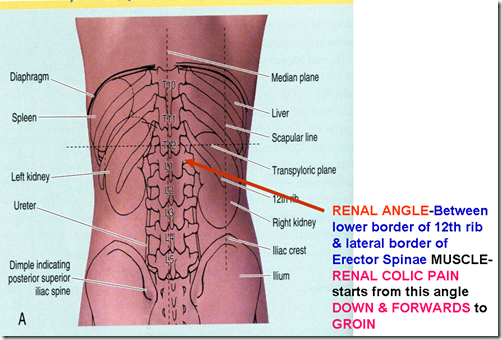 The transpyloric plane passes through the superior pole of the right kidney

During life, the kidneys are reddish brown and measure approximately 12cm in length, 6cm in width, and 3cm in thickness.
Wednesday 3 May 2023
Dr. Aiman AL Maathidy
4
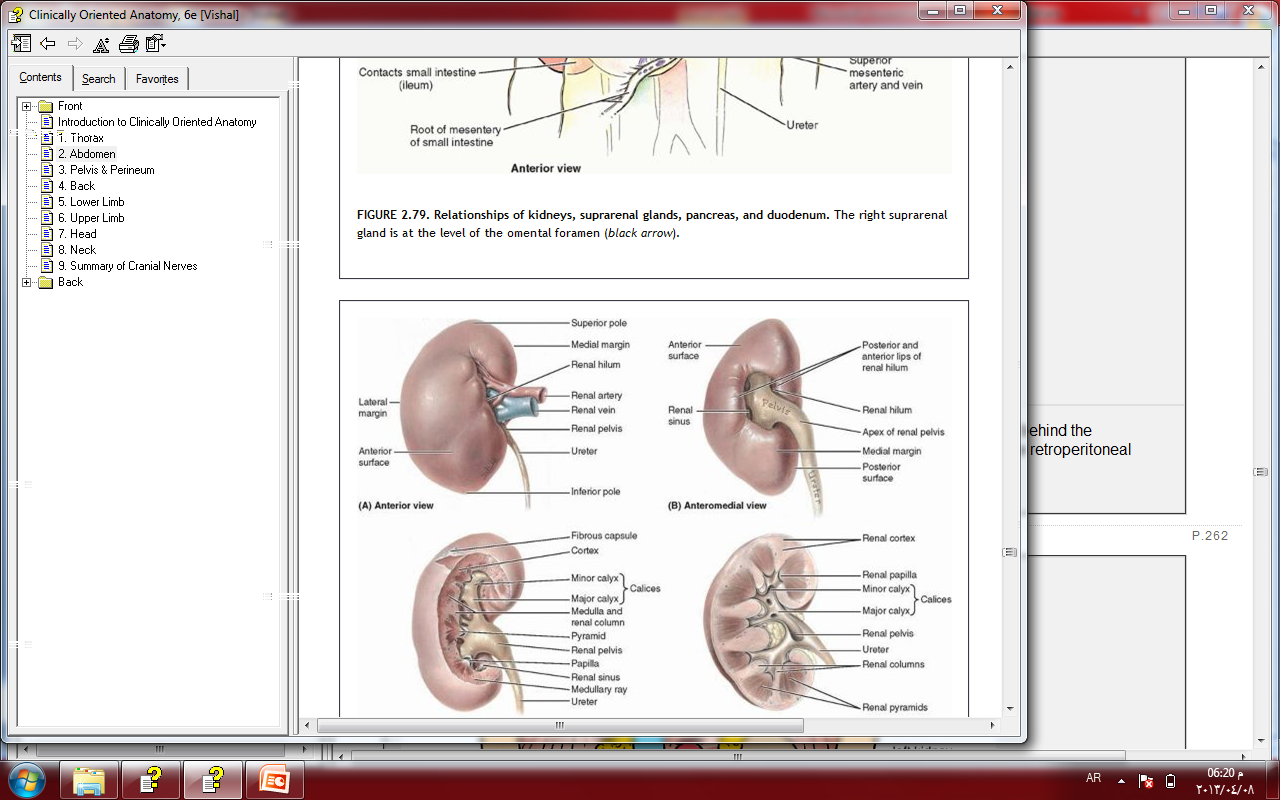 KIDNEYS
The hilum extends into a large cavity called the renal sinus. 

The hilum transmits, from the front backward : 
 The renal vein 
Two branches of the renal artery, 
The ureter
Third branch of the renal artery (VAUA). 
Lymph vessels and sympathetic fibers also pass through the hilum.
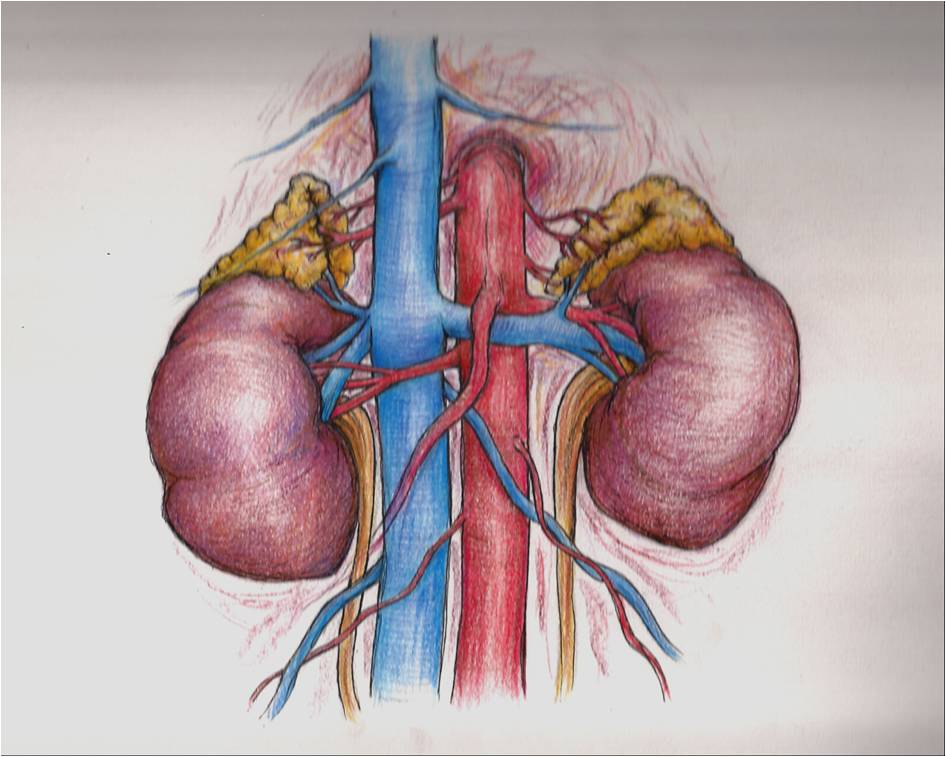 Dr. Aiman AL Maathidy
Wednesday 3 May 2023
5
Kidneys
The kidneys have the following coverings:
Fibrous capsule : This is closely applied to its outer surface.
Perirenal fat: This is fat that covers the fibrous capsule
Renal fascia: This is a condensation of areolar tissue outside the perirenal fat. It encloses the kidneys and the suprarenal glands.
Pararenal fat: This is external to the renal fascia and is often large in amount
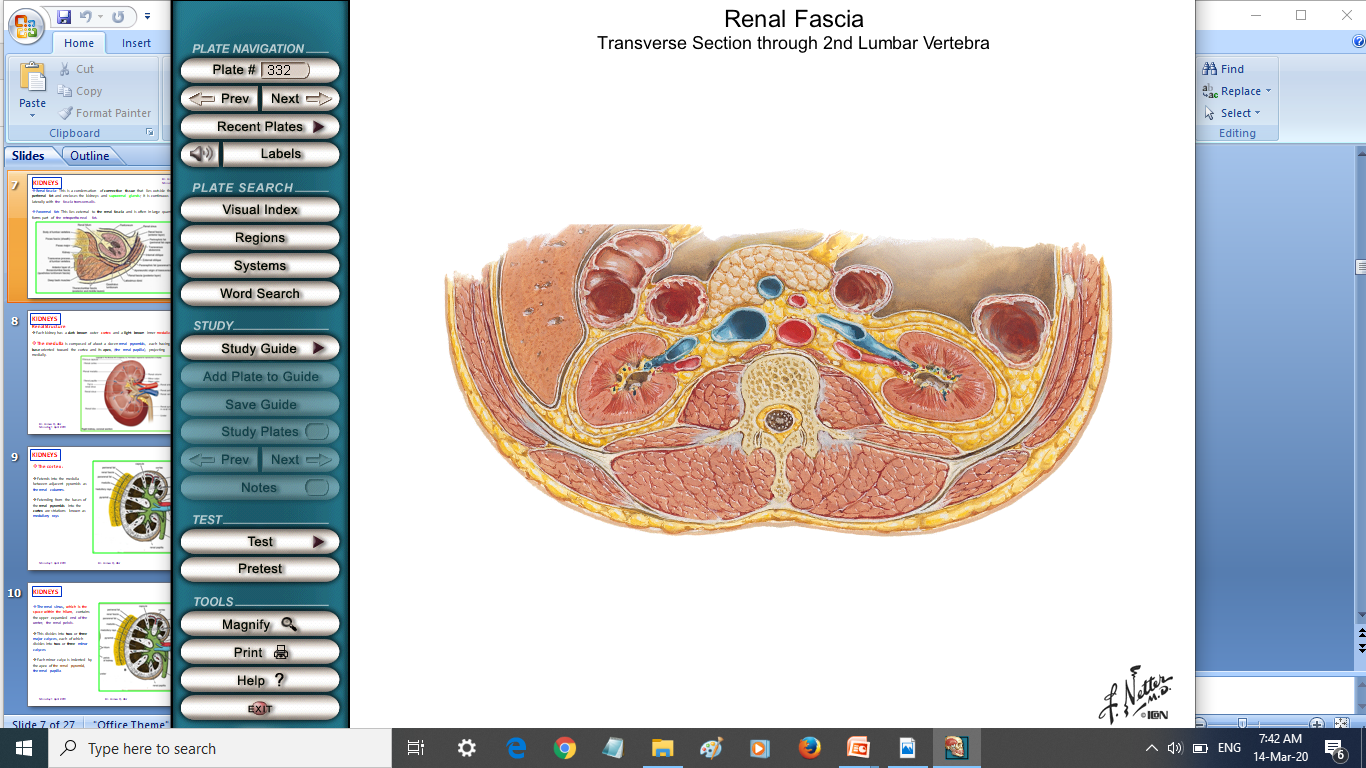 Perirenal fat
Fibrous capsule
Dr. Aiman AL Maathidy
Renal fascia
Pararenal fat
Wednesday 3 May 2023
6
KIDNEYS
Renal Structure
Each kidney has a dark brown outer cortex and a light brown inner medulla. 
The medulla is composed of about a dozen renal pyramids, each having its base oriented toward the cortex and its apex, (the renal papilla), projecting medially.
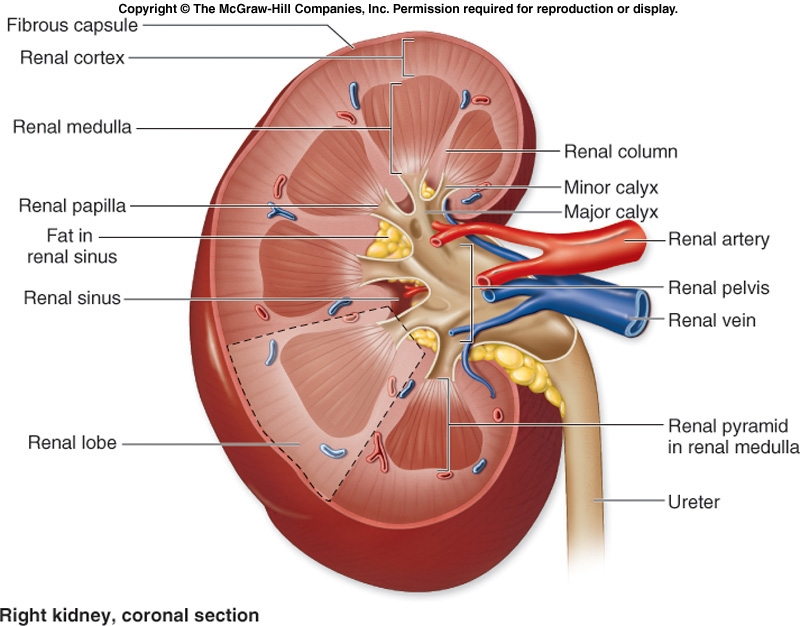 Dr. Aiman AL Maathidy
Wednesday 3 May 2023
7
KIDNEYS
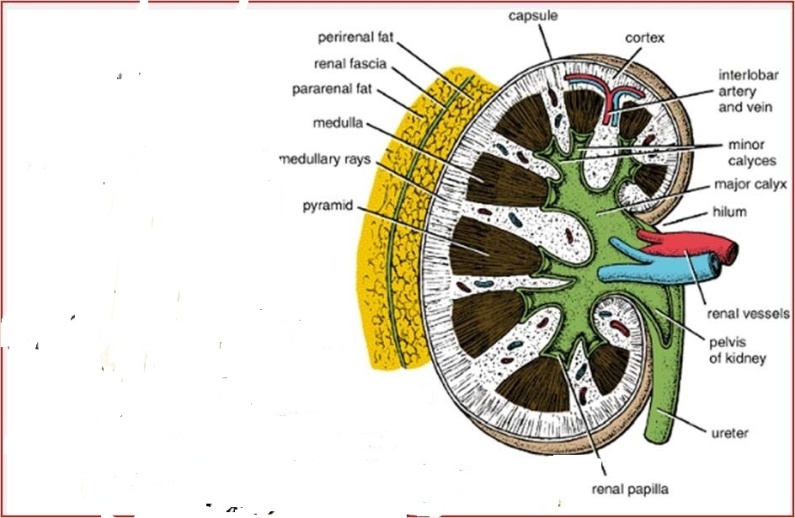 The cortex :
Extends into the medulla between adjacent pyramids as the renal columns. 

Extending from the bases of the renal pyramids into the cortex are striations known as medullary rays
Wednesday 3 May 2023
Dr. Aiman AL Maathidy
8
KIDNEYS
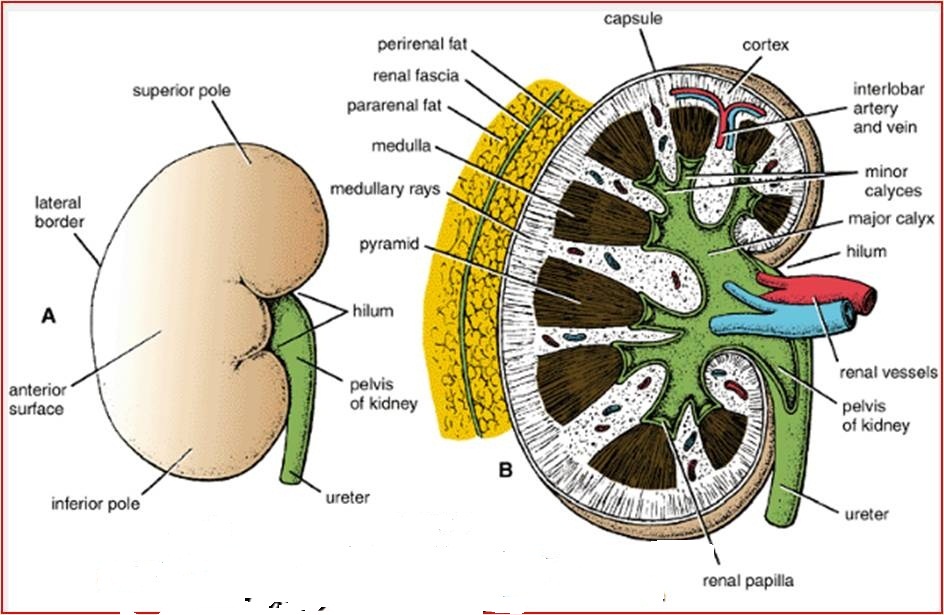 The renal sinus, which is the space within the hilum, contains the upper expanded end of the ureter, the renal pelvis. 

This divides into two or three major calyces, each of which divides into two or three minor calyces 

Each minor calyx is indented by the apex of the renal pyramid, the renal papilla.
Wednesday 3 May 2023
Dr. Aiman AL Maathidy
9
KIDNEYS
Important Relations, Right Kidney:
Anteriorly: The suprarenal gland, the liver, the second part of the duodenum, and the right colic flexure
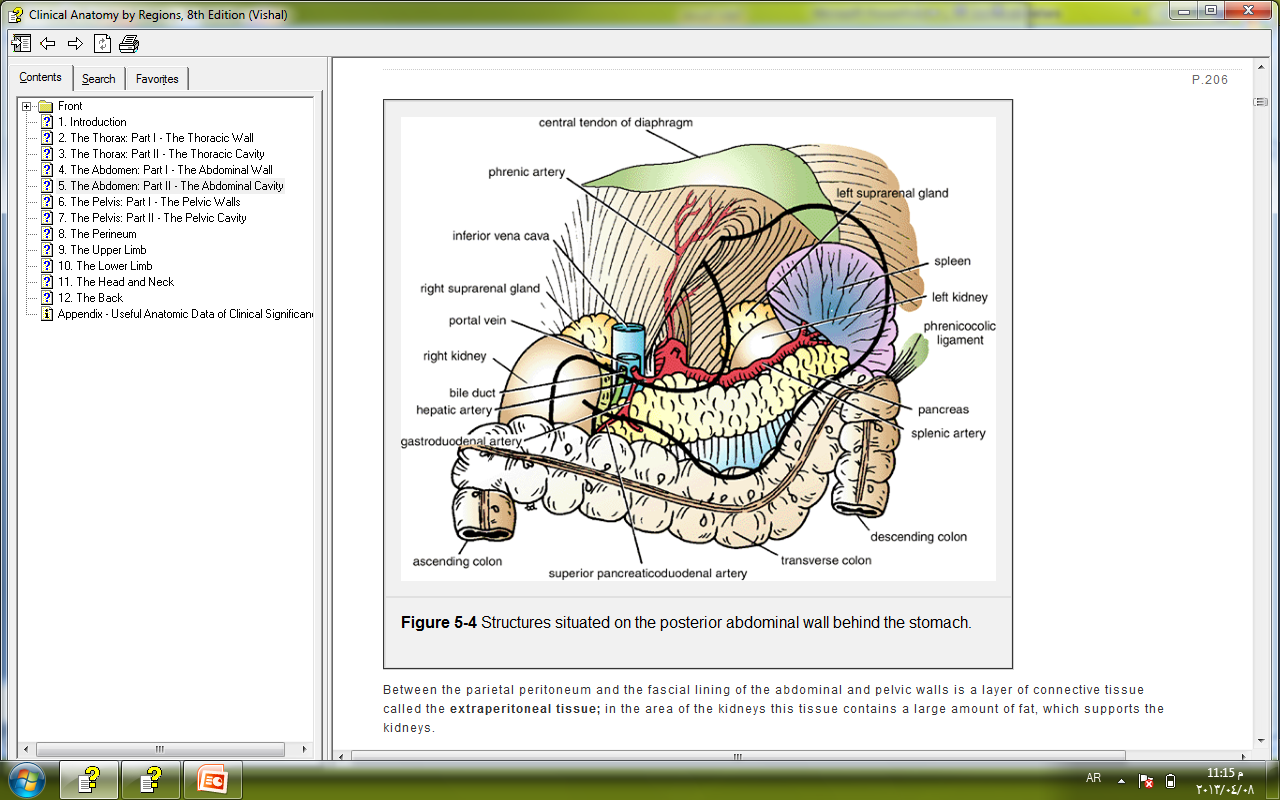 Dr. Aiman AL Maathidy
Wednesday 3 May 2023
10
KIDNEYS
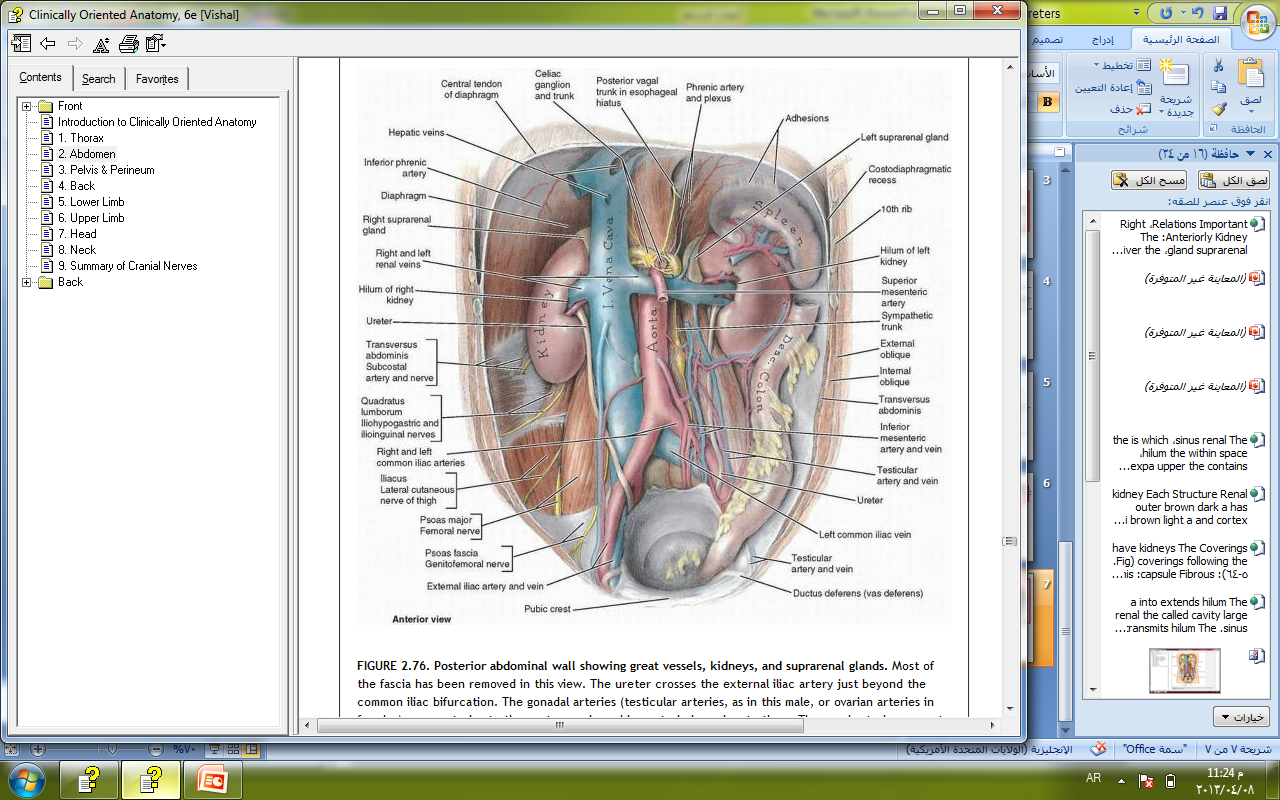 Posteriorly
 The diaphragm;
 The costodiaphragmatic recess of the pleura
 The 12th rib
 The psoas
 Quadratus lumborum
Transversus abdominis muscles. 
The subcostal (T12), iliohypogastric, and ilioinguinal nerves (L1) run downward and laterally
Wednesday 3 May 2023
Dr. Aiman AL Maathidy
11
KIDNEYS
Important Relations, Left Kidney
Anteriorly: The suprarenal gland, the spleen, the stomach, the pancreas, the left colic flexure, and coils of jejunum
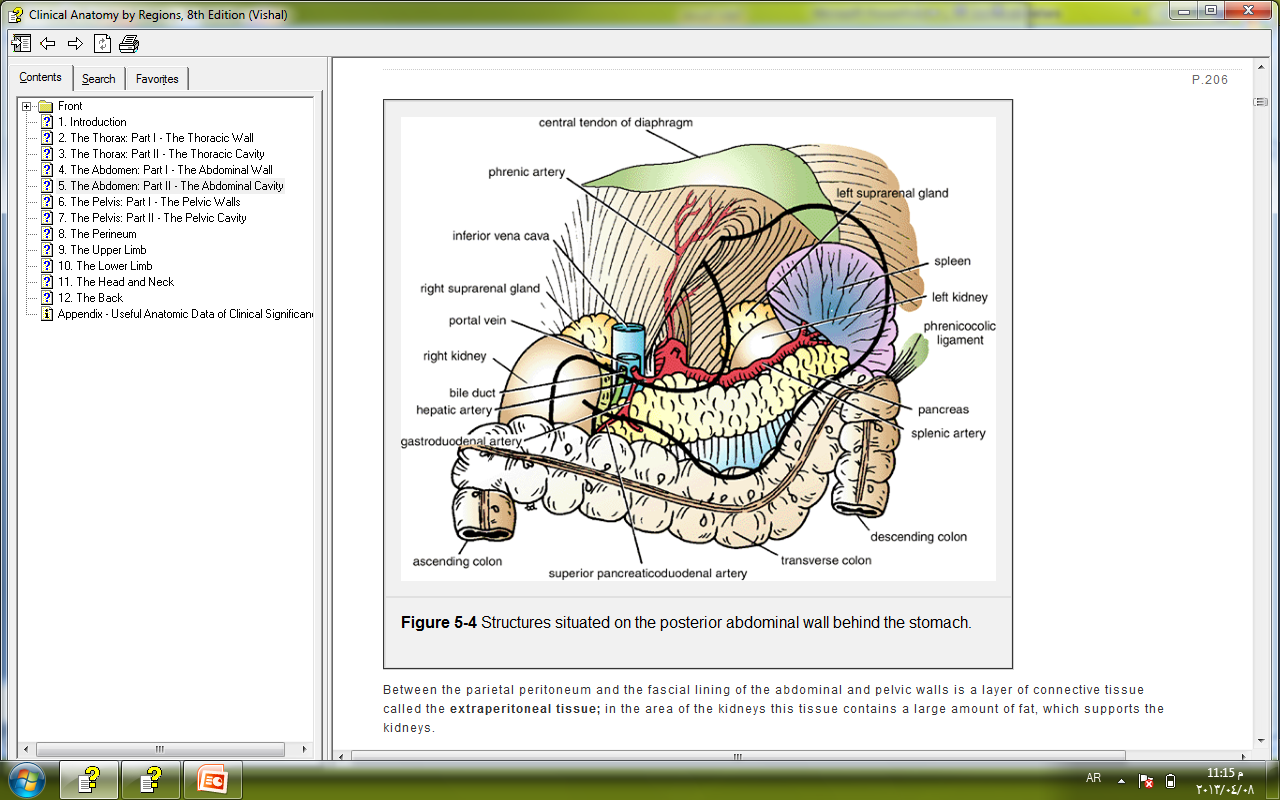 Dr. Aiman AL Maathidy
Wednesday 3 May 2023
12
KIDNEYS
Posteriorly: 
The diaphragm
The costodiaphragmatic recess of the pleura
The 11th (the left kidney is higher) and 12th rib
The psoas,
Quadratus lumborum
Transversus abdominis muscles. 
The subcostal (T12), iliohypogastric, and ilioinguinal nerves (L1) run downward and laterally
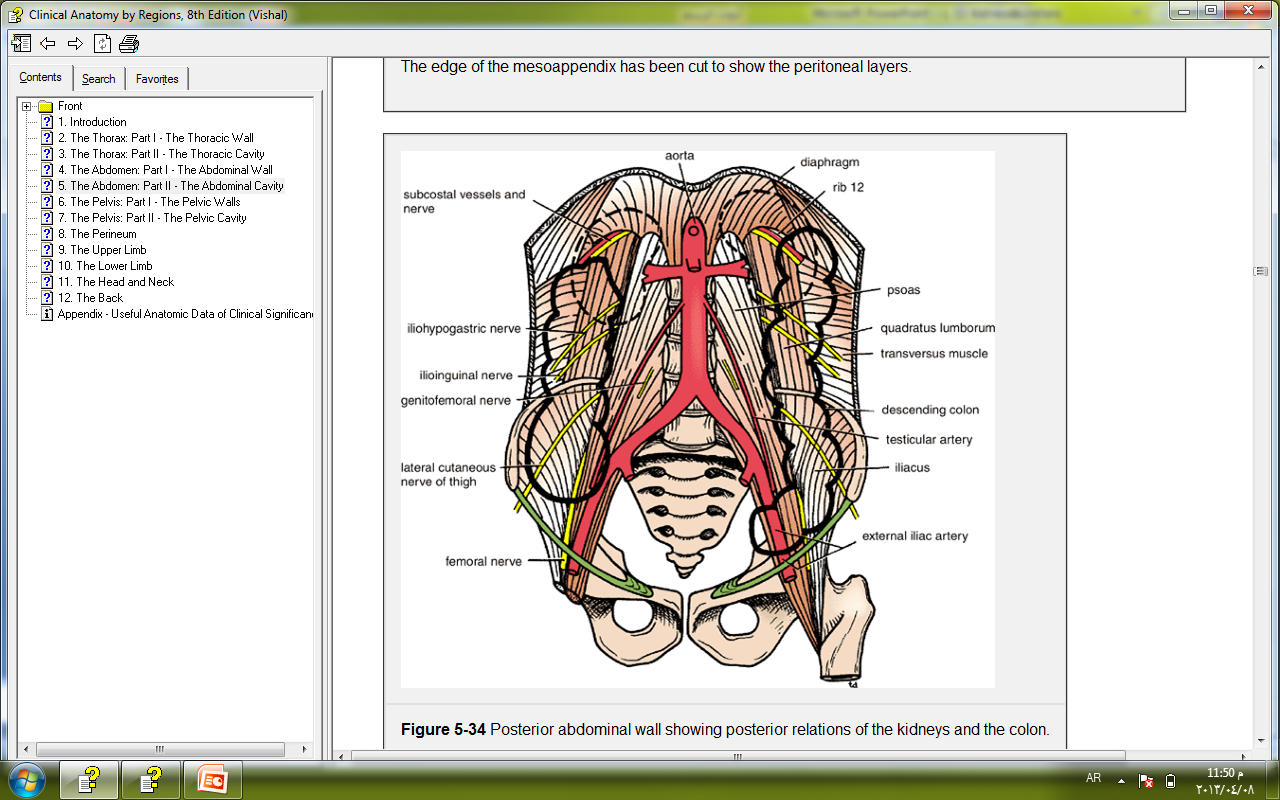 Wednesday 3 May 2023
Dr. Aiman AL Maathidy
13
KIDNEYS
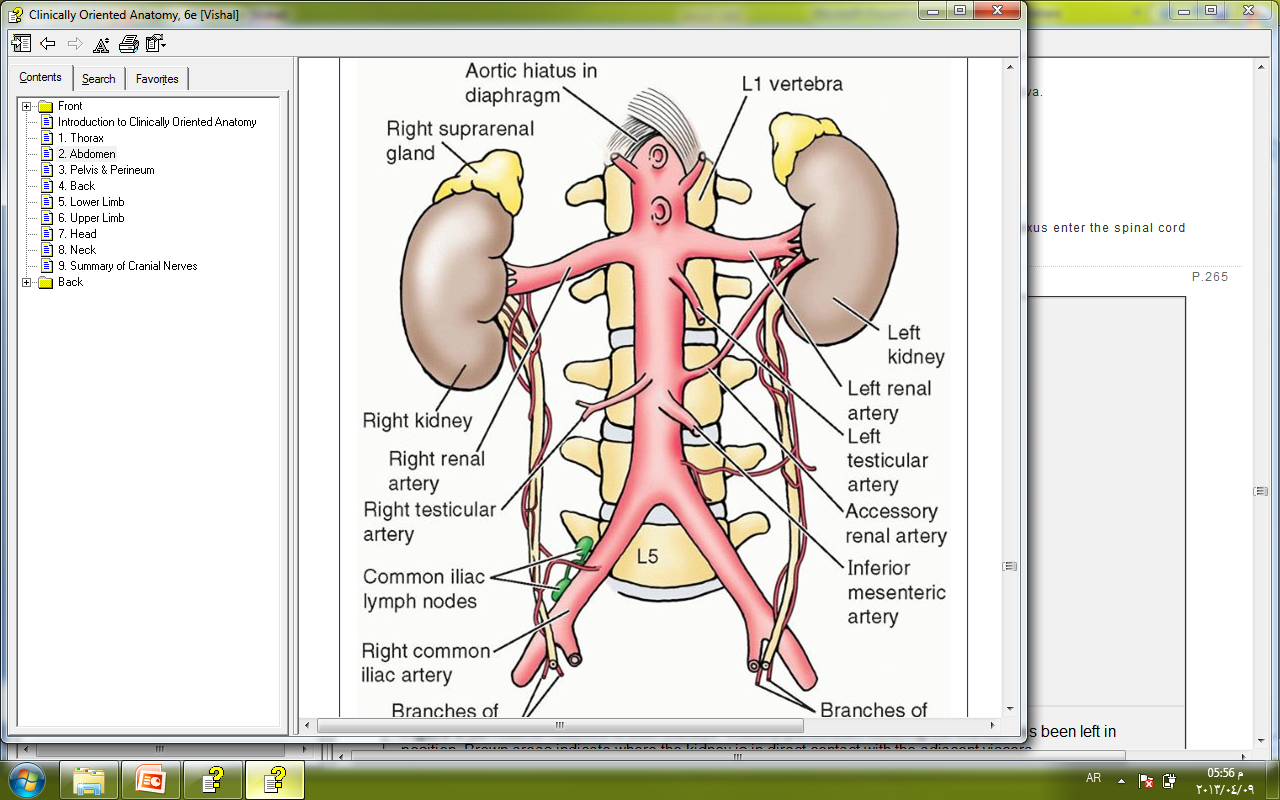 Blood Supply
Arteries
The renal arteries arise at the level of the IV disc between the L1 and L2 vertebrae 

The longer right renal artery passes posterior to the IVC. 

Typically, each artery divides close to the hilum into five segmental arteries that are end arteries
Wednesday 3 May 2023
Dr. Aiman AL Maathidy
14
KIDNEYS
Each renal artery usually divides into five segmental arteries that enter the hilum of the kidney. 
They are distributed to different segments or areas of the kidney.
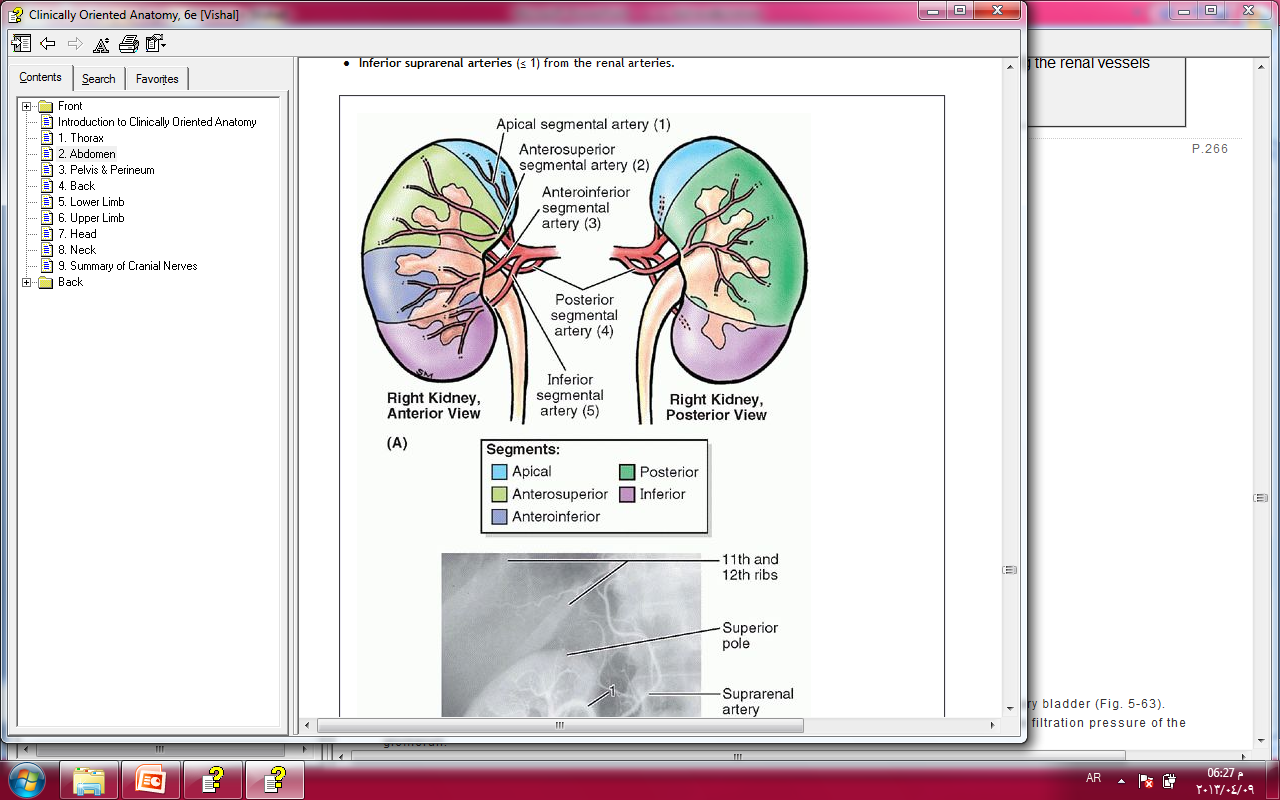 Dr. Aiman AL Maathidy
Wednesday 3 May 2023
15
KIDNEYS
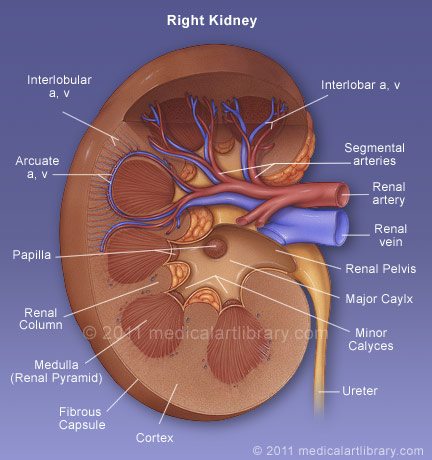 Lobar arteries arise from each segmental artery, one for each renal pyramid. 

Before entering the renal substance, each lobar artery gives off two or three interlobar arteries
The interlobar arteries run toward the cortex on each side of the renal pyramid.
Wednesday 3 May 2023
Dr. Aiman AL Maathidy
16
KIDNEYS
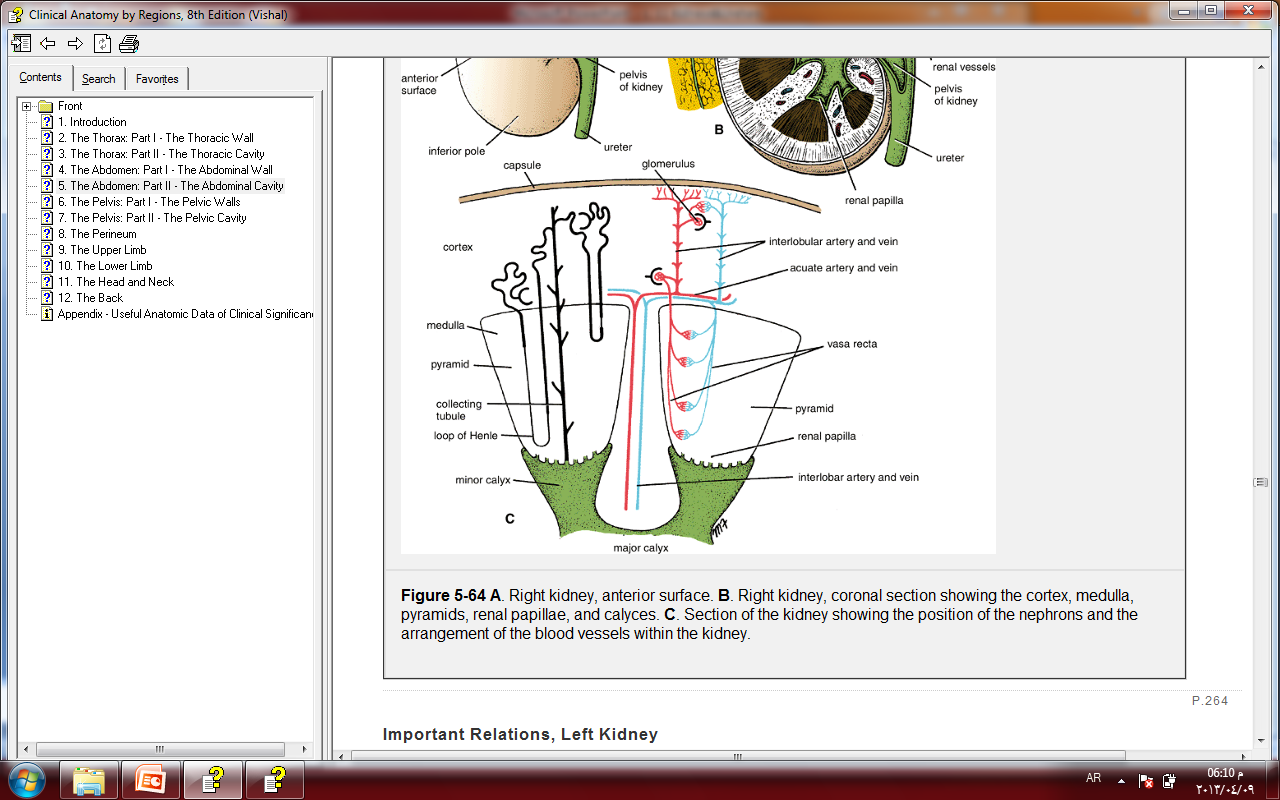 At the junction of the cortex and the medulla, the interlobar arteries give off the arcuate arteries, which arch over the bases of the pyramids 

The arcuate arteries give off several interlobular arteries that ascend in the cortex.
The afferent glomerular arterioles arise as branches of the interlobular arteries
Wednesday 3 May 2023
Dr. Aiman AL Maathidy
17
KIDNEYS
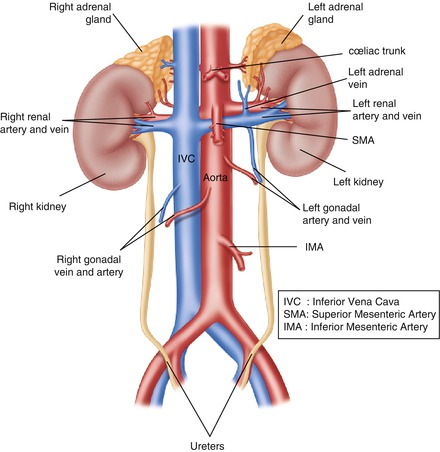 Veins
The renal vein emerges from the hilum in front of the renal artery and drains into the inferior vena cava.

Nerve Supply
The nerve supply is the renal sympathetic plexus.

 The afferent fibers that travel through the renal plexus enter the spinal cord in the 10th, 11th, and 12th thoracic nerves.
Wednesday 3 May 2023
Dr. Aiman AL Maathidy
18
KIDNEYS
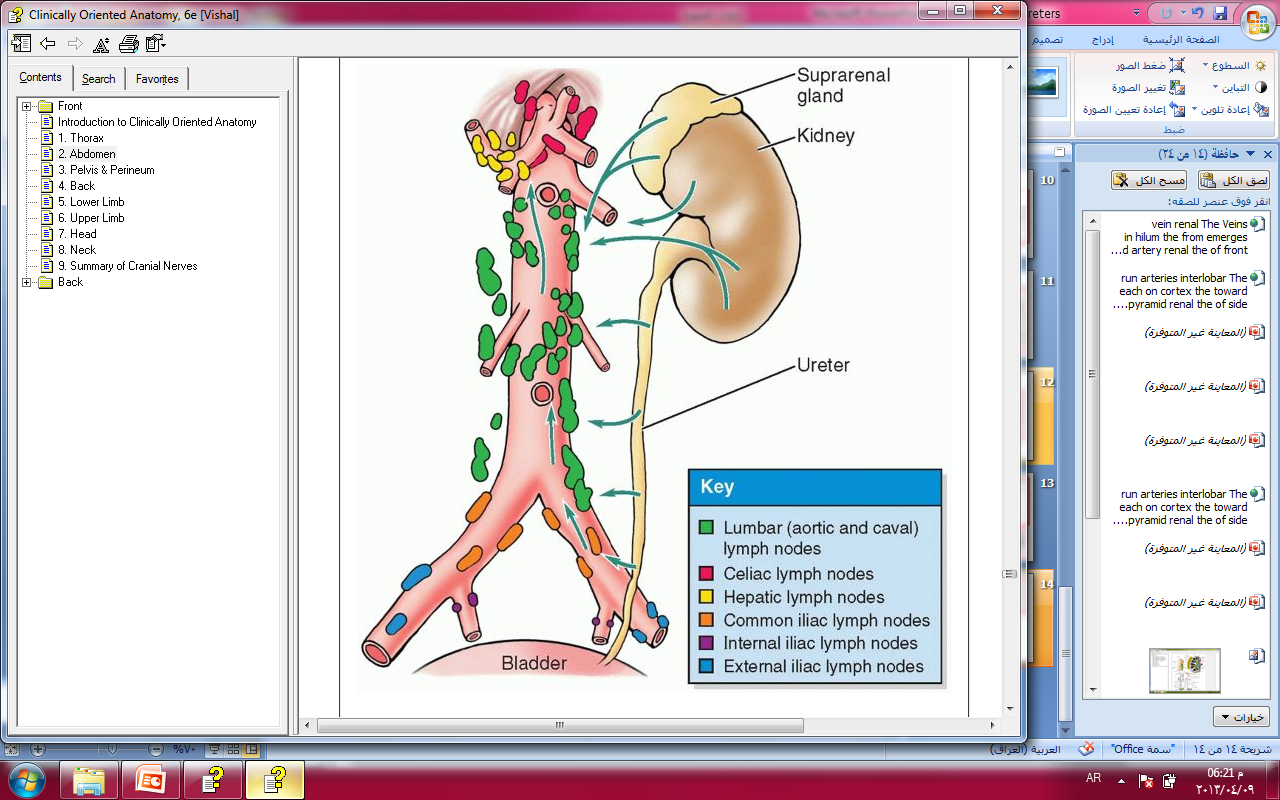 Lymph Drainage

Lymph drains to the lateral aortic lymph nodes around the origin of the renal artery
& Lumbar (aoratic and caval) lymph node
Wednesday 3 May 2023
Dr. Aiman AL Maathidy
19
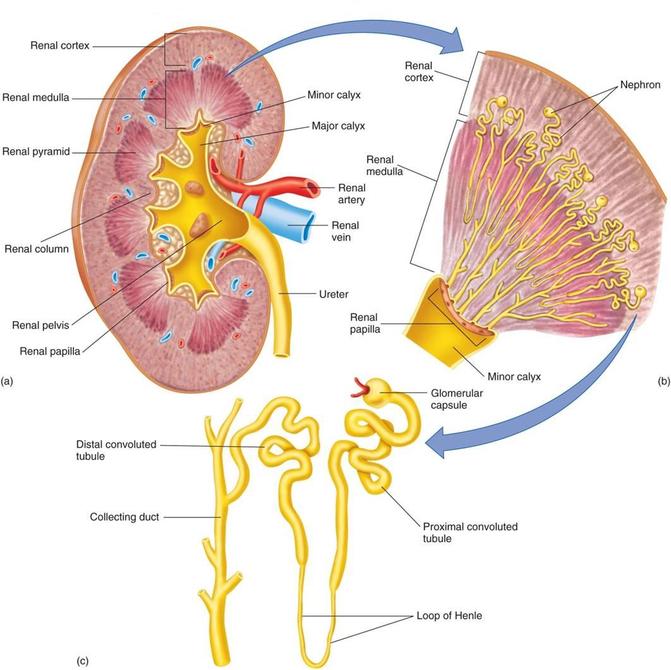 Wednesday 3 May 2023
Dr. Aiman AL Maathidy
20
Dr. Aiman AL Maathidy
Renal Cysts
Wednesday 3 May 2023
Cysts in the kidney, multiple or solitary, are common findings during ultrasound examinations and dissection of cadavers. Adult polycystic disease of the kidneys is an important cause of renal failure;
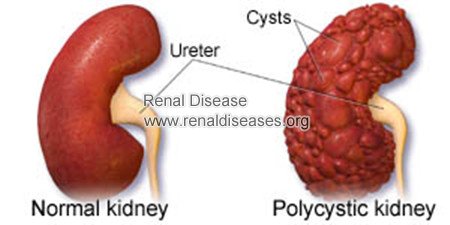 21
Renal Vein Entrapment Syndrome
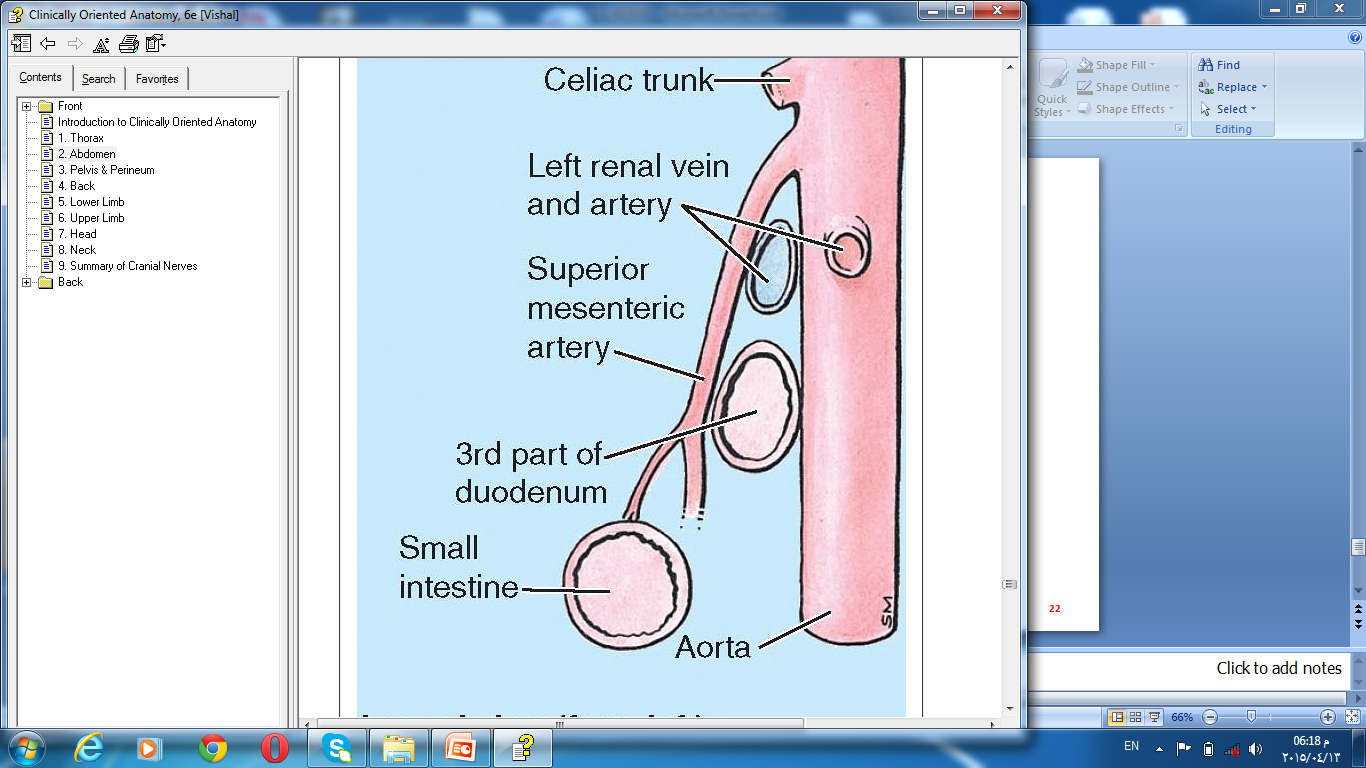 In crossing the midline to reach the IVC, the longer left renal vein traverses an acute angle between the SMA anteriorly and the abdominal aorta posteriorly  (and perhaps the third part of the duodenum) resulting in a renal vein entrapment syndrome also known as “nutcracker syndrome”.

 left testicular pain in men (related to the left testicular vein draining into the left renal vein proximal to the compression).
Wednesday 3 May 2023
Dr. Aiman AL Maathidy
22
Renal and Ureteric Calculi
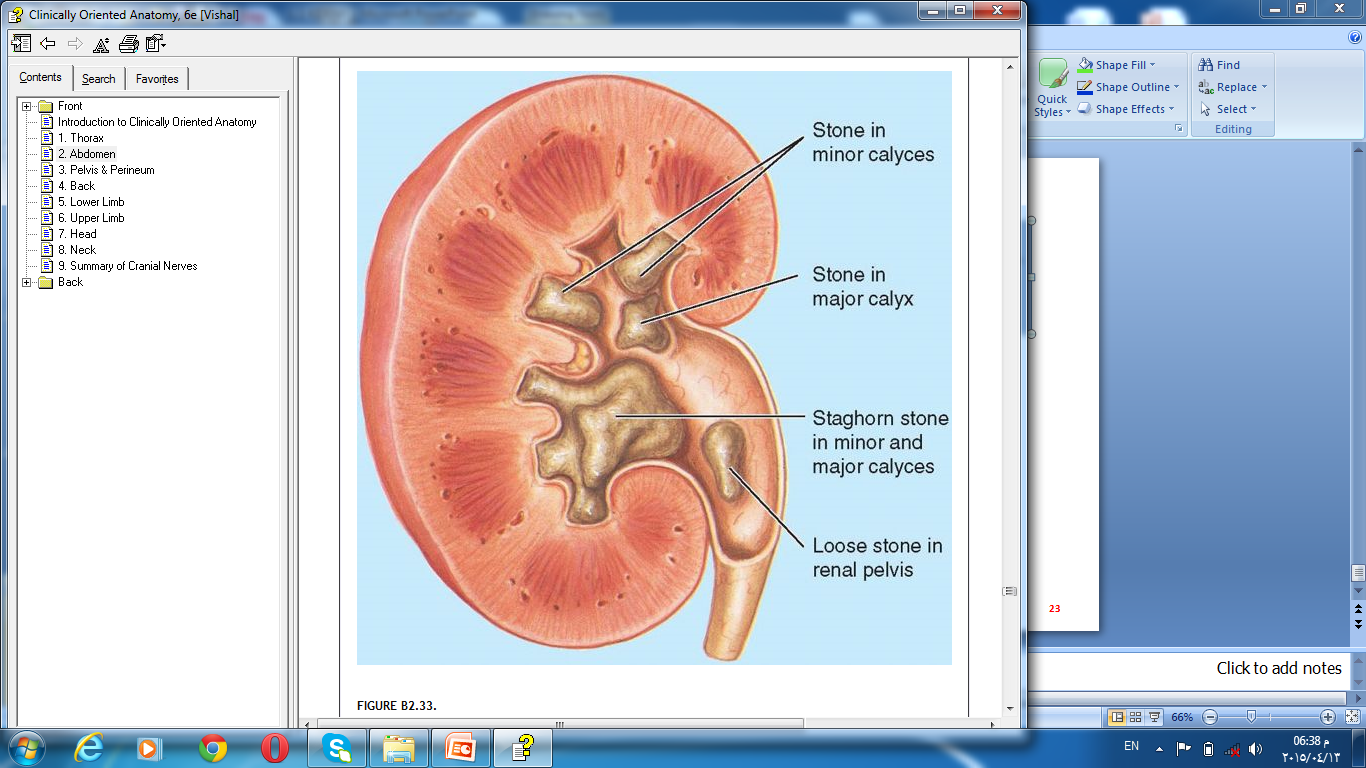 Calculi are composed of salts of inorganic or organic acids or of other materials. They may form and become located in the calices of the kidneys, ureters, or urinary bladder

 
A renal calculus (kidney stone) may pass from the kidney into the renal pelvis and then into the ureter.
Wednesday 3 May 2023
Dr. Aiman AL Maathidy
23
Congenital Anomalies of Kidneys
Dr. Aiman AL Maathidy
Wednesday 3 May 2023
Bifid renal pelvis and ureter are fairly common. The bifid renal pelvis and/or ureter may be unilateral or bilateral; however, separate openings into the bladder are uncommon. 

An uncommon anomaly is a retrocaval ureter , which leaves the kidney and passes posterior to the IVC. 
The kidneys are close together in the embryonic pelvis. the inferior poles (rarely, the superior poles) of the kidneys fuse to form a horseshoe kidney
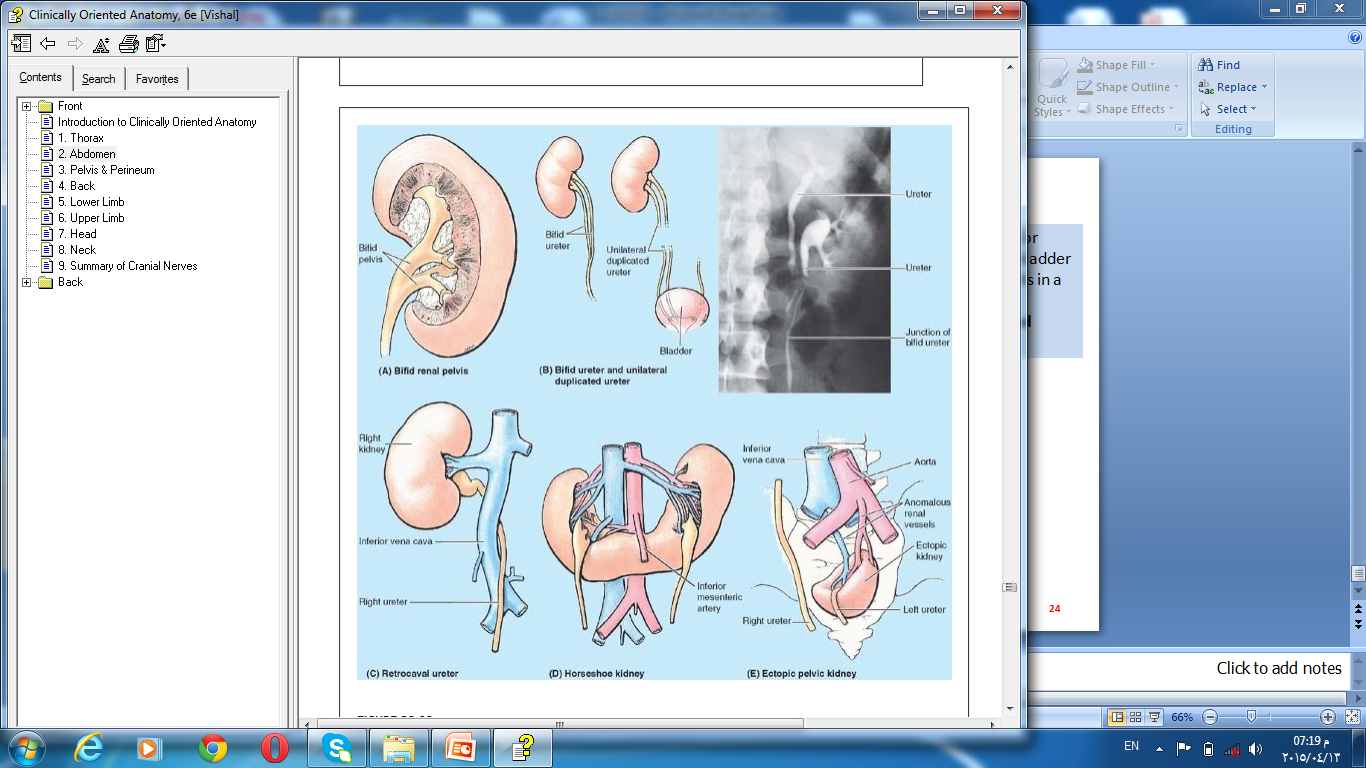 24
Congenital Anomalies of Kidneys
This U-shaped kidney usually lies at the level of L3-L5 vertebrae because the root of the inferior mesenteric artery prevented normal relocation of the kidneys.

 Horseshoe kidney usually produces no symptoms; however, associated abnormalities of the kidney and renal pelvis may be present, obstructing the ureter.
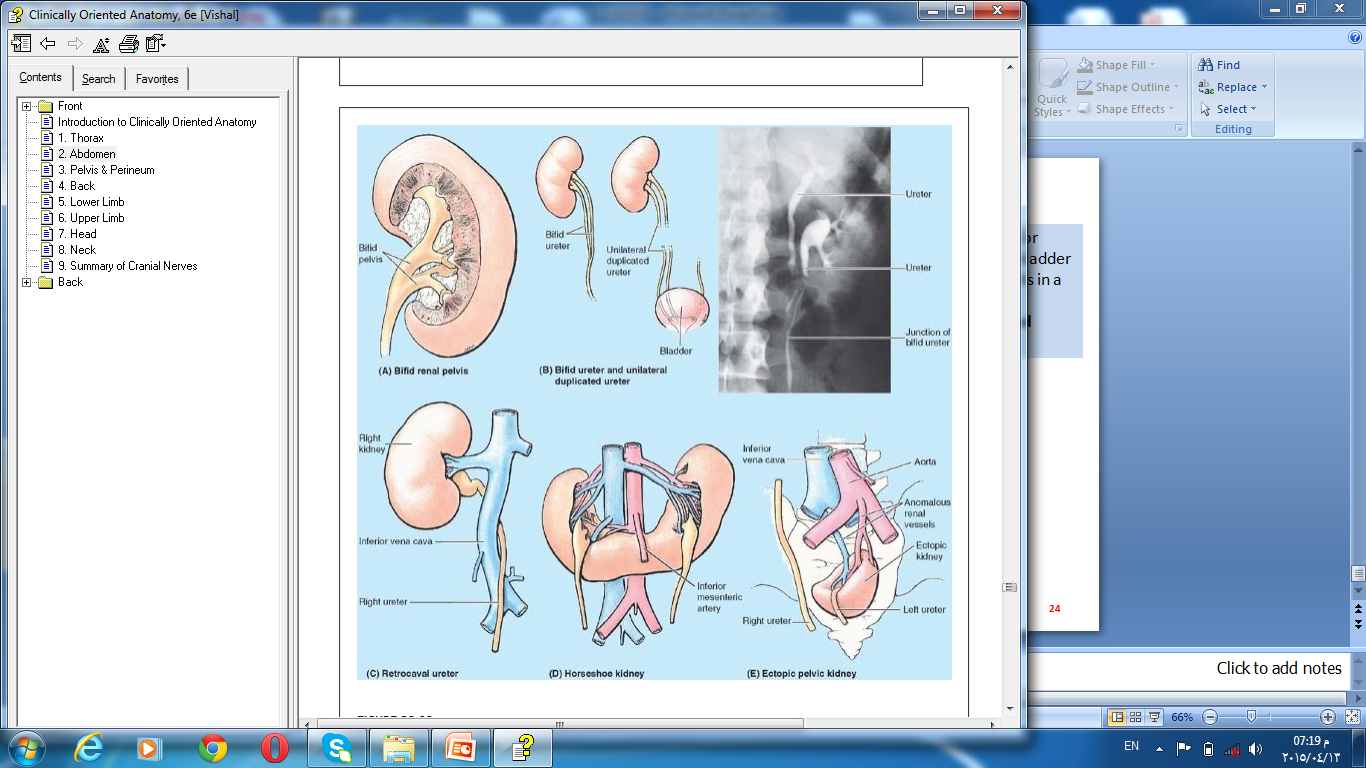 Awareness of the possibility of an ectopic pelvic kidney should prevent it from being mistaken for a pelvic tumor and removed.
Wednesday 3 May 2023
Dr. Aiman AL Maathidy
25
Ureter
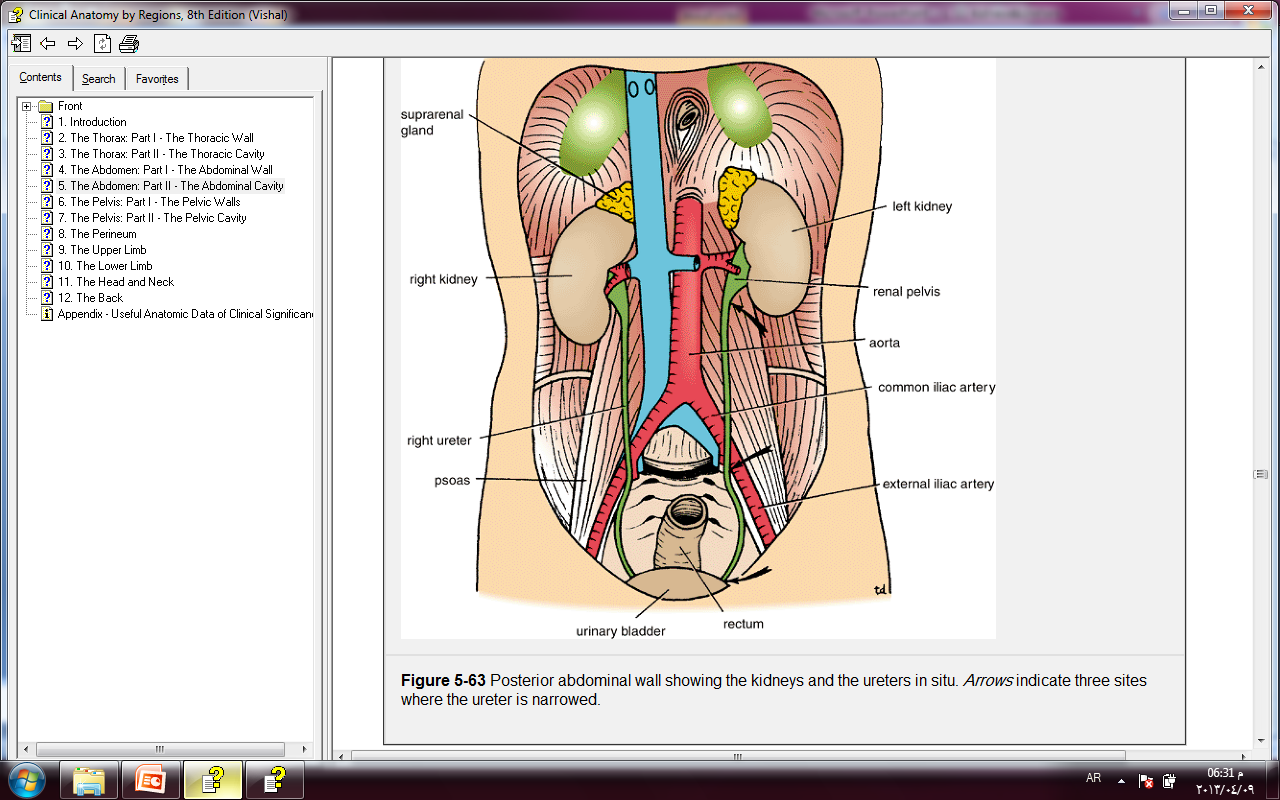 The two ureters are muscular tubes that extend from the kidneys to the posterior surface of the urinary bladder  

The urine is propelled along the ureter by peristaltic contractions of the muscle coat, assisted by the filtration pressure of the glomeruli.
Wednesday 3 May 2023
Dr. Aiman AL Maathidy
26
Ureter
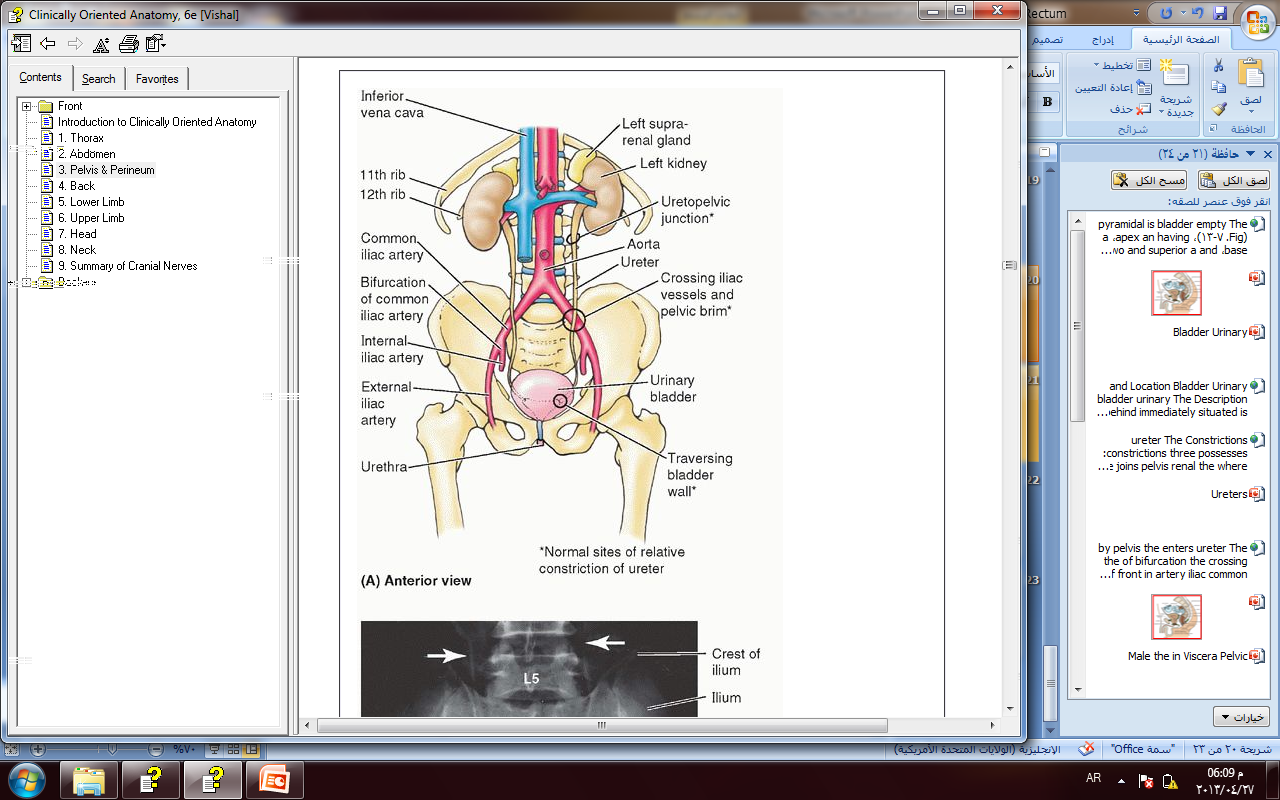 Each ureter measures about 10 in. (25 cm) long and resembles the esophagus (also 10 in. long) in having three constrictions along its course:
where the renal pelvis joins the ureter in the abdomen,

where it is kinked as it crosses the pelvic brim to enter the pelvis.

where it pierces the bladder wall.
Wednesday 3 May 2023
Dr. Aiman AL Maathidy
27
Ureter
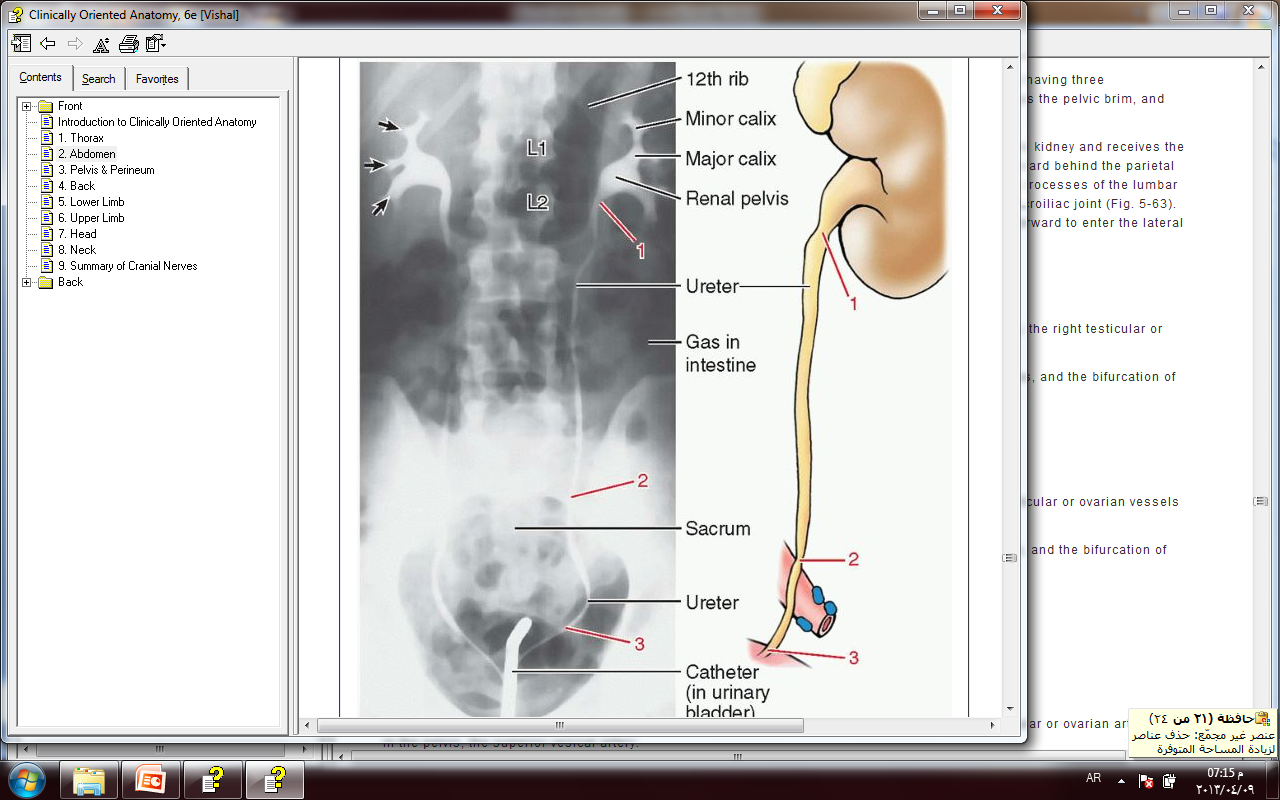 The renal pelvis is the funnel-shaped expanded upper end of the ureter. 

It lies within the hilum of the kidney and receives the major calyces. 

The ureter emerges from the hilum of the kidney and runs vertically downward behind the parietal peritoneum (adherent to it) on the psoas muscle, which separates it from the tips of the transverse processes of the lumbar vertebrae.
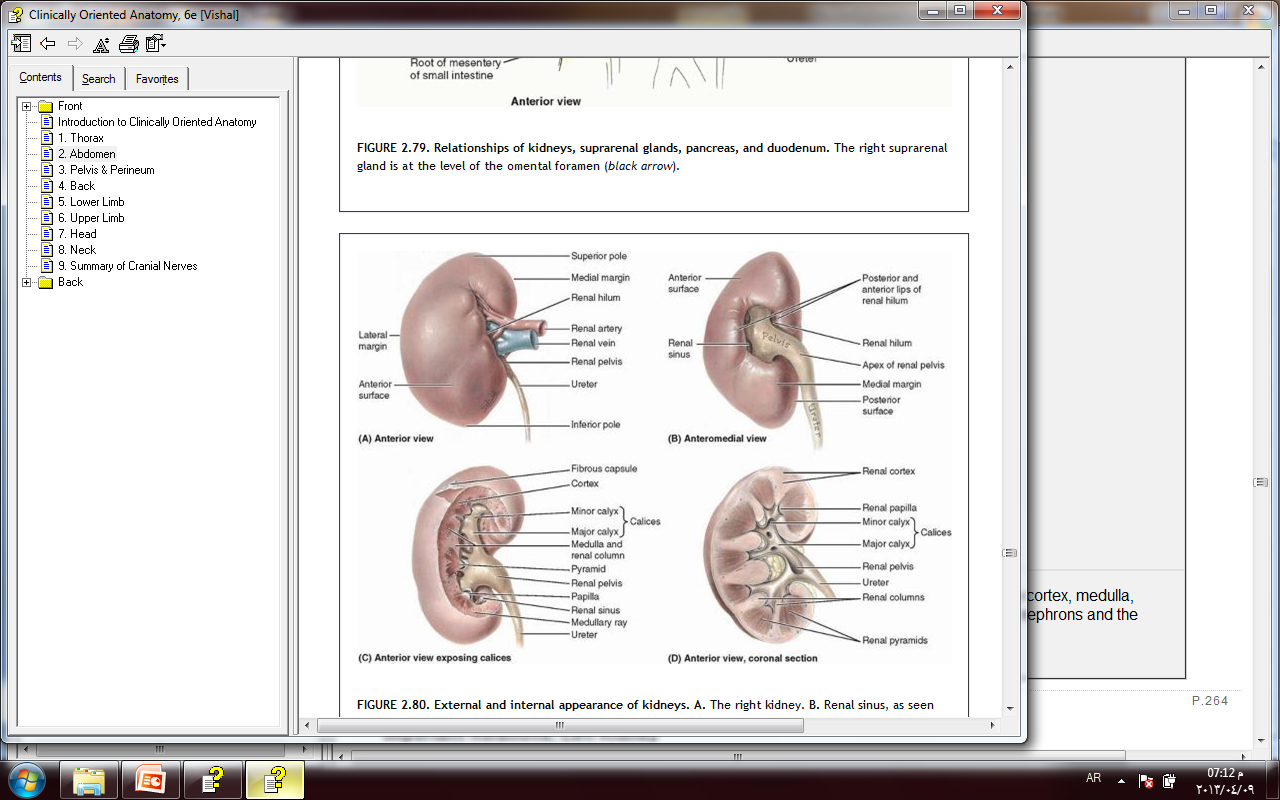 Wednesday 3 May 2023
28
Dr. Aiman AL Maathidy
Ureter
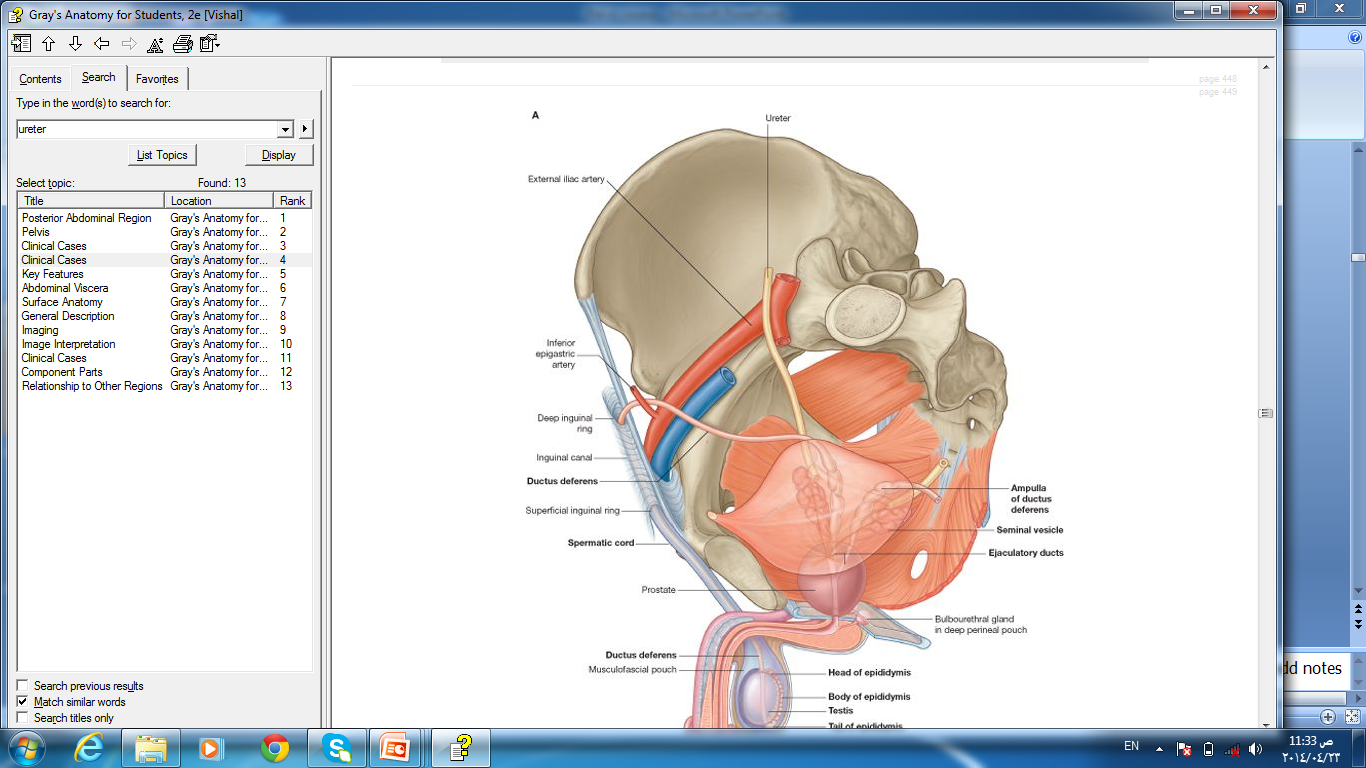 It enters the pelvis by crossing the bifurcation of the common iliac artery in front of the sacroiliac joint 

 The ureter then runs down the lateral wall of the pelvis to the region of the ischial spine in front of the internal iliac artery and turns forward to enter the lateral angle of the bladder.
Wednesday 3 May 2023
Dr. Aiman AL Maathidy
29
Ureter
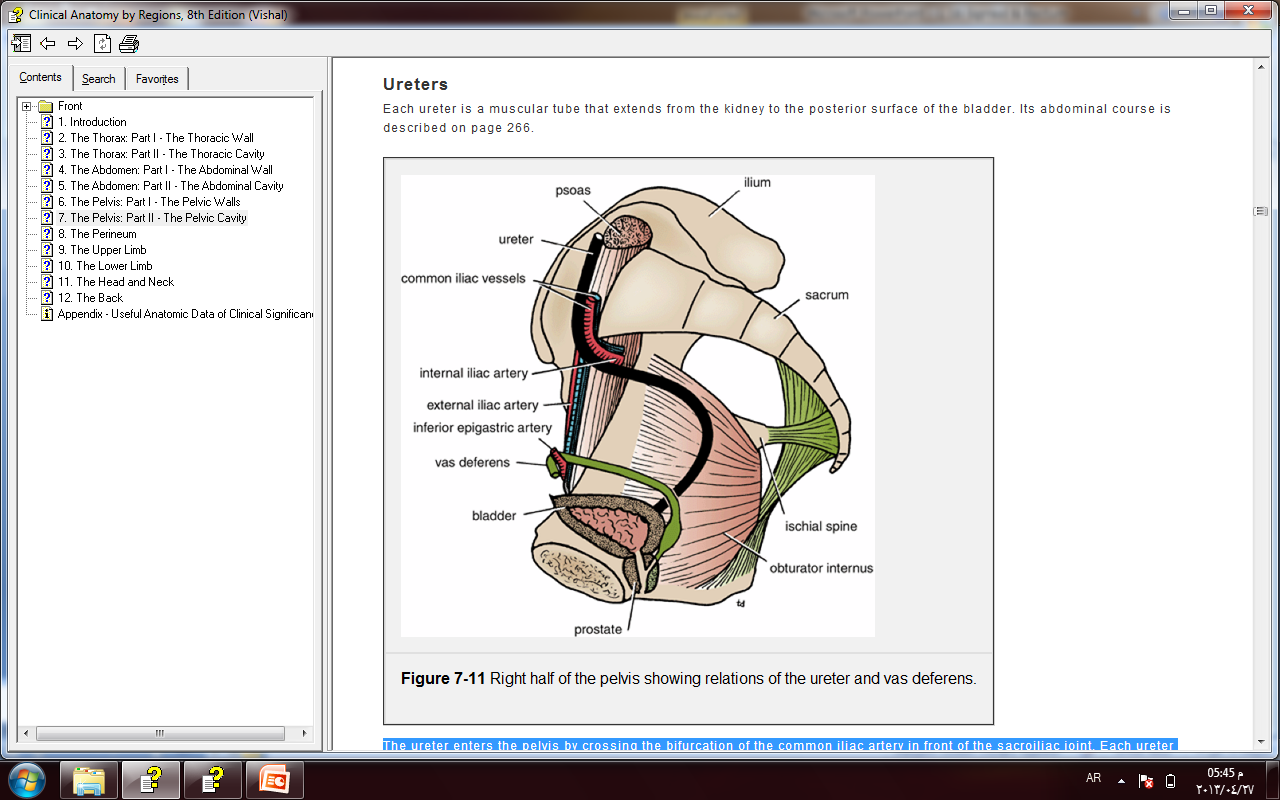 The ureter passes obliquely through the wall of the bladder for about 0.75 in. (1.9 cm) before opening into the bladder

Near its termination, it is crossed by the vas deferens.
Wednesday 3 May 2023
Dr. Aiman AL Maathidy
30
31
Ureter
Relations, Right Ureter
Anteriorly: The duodenum, the terminal part of the ileum, the right colic and ileocolic vessels, the right testicular or ovarian vessels, and the root of the mesentery of the small intestine
Posteriorly: The right psoas muscle, which separates it from the lumbar transverse processes, and the bifurcation of the right common iliac artery
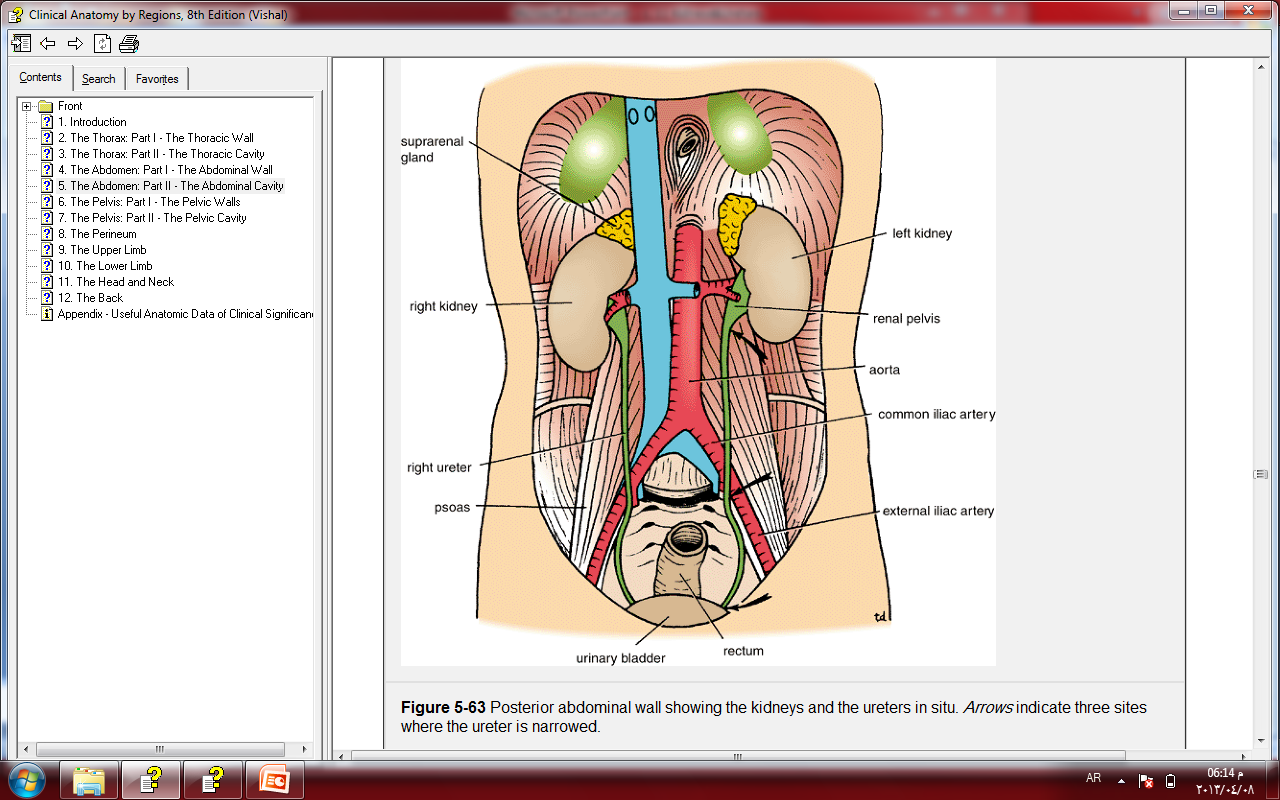 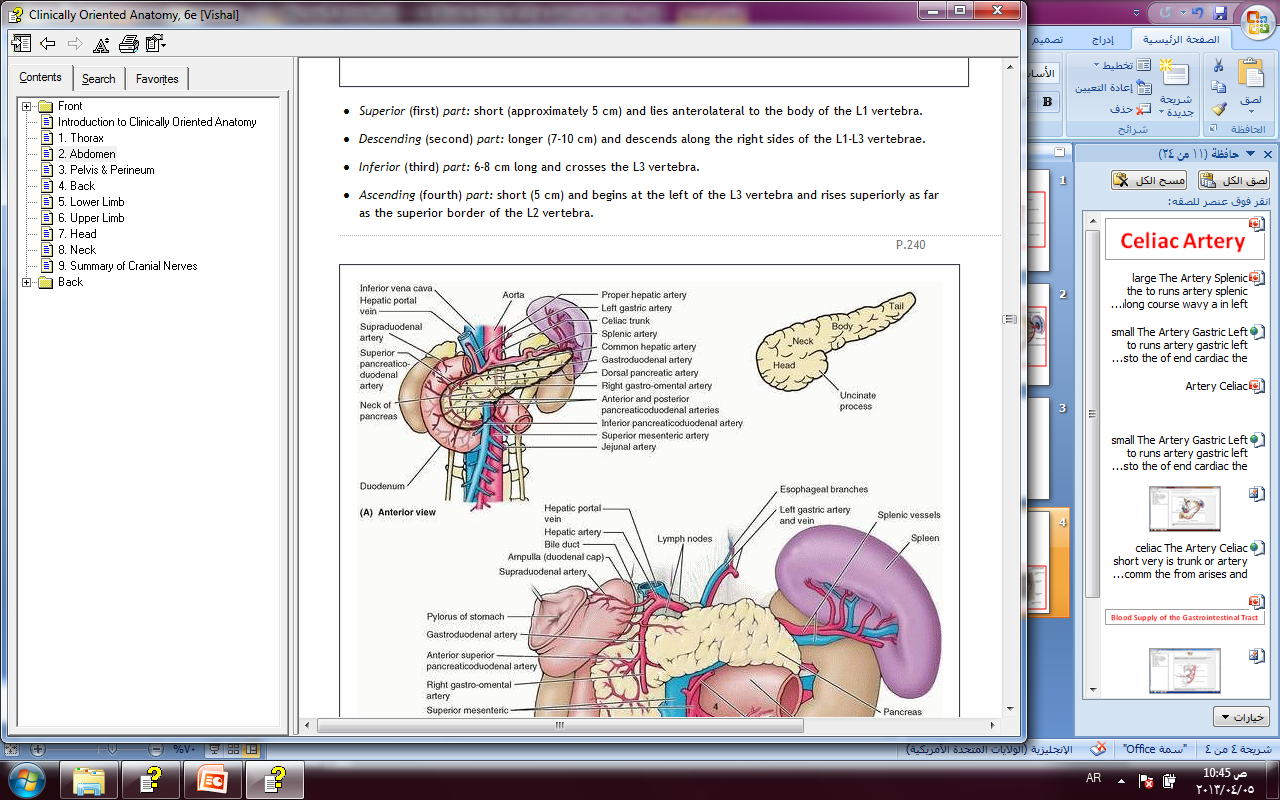 Dr. Aiman AL Maathidy
Wednesday 3 May 2023
Ureter
Relations, Left Ureter
Dr. Aiman AL Maathidy
Wednesday 3 May 2023
Anteriorly: The sigmoid colon and sigmoid mesocolon, the left colic vessels, and the left testicular or ovarian vessels 
Posteriorly: The left psoas muscle, which separates it from the lumbar transverse processes, and the bifurcation of the left common iliac artery
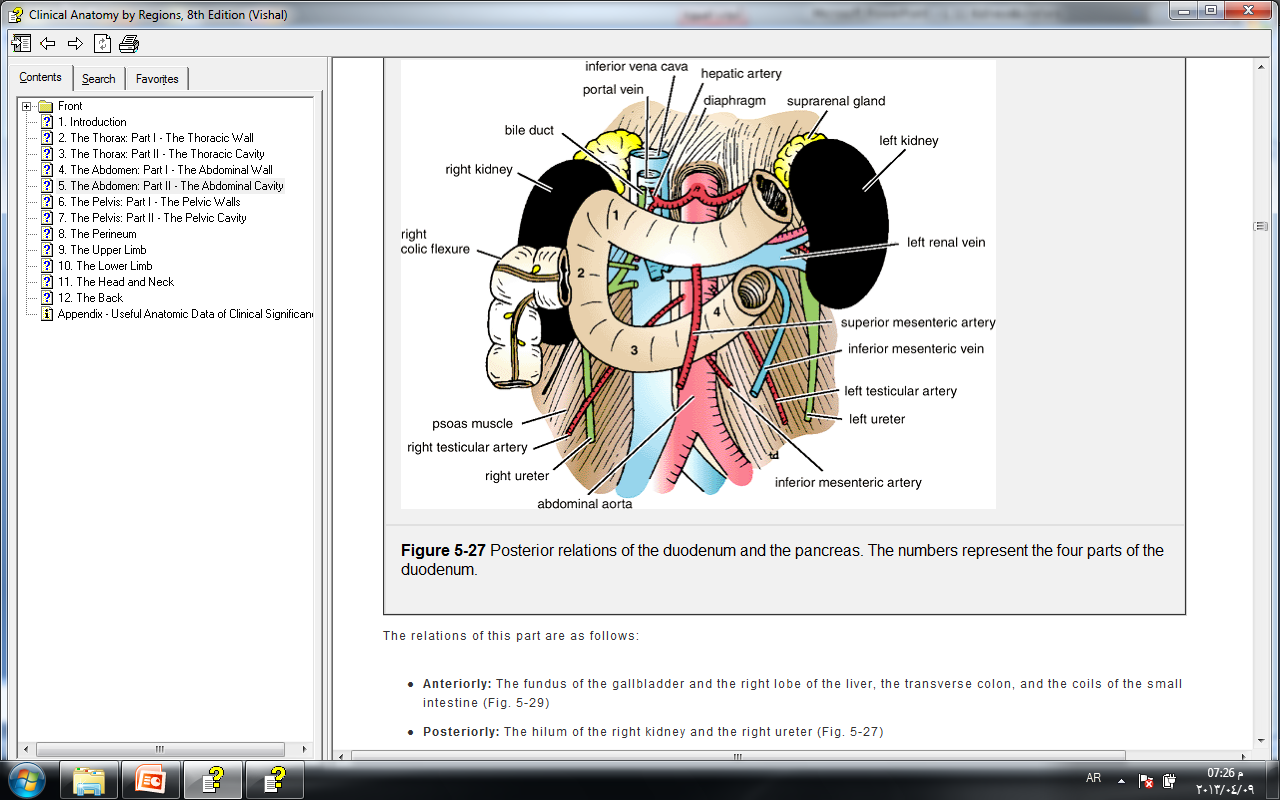 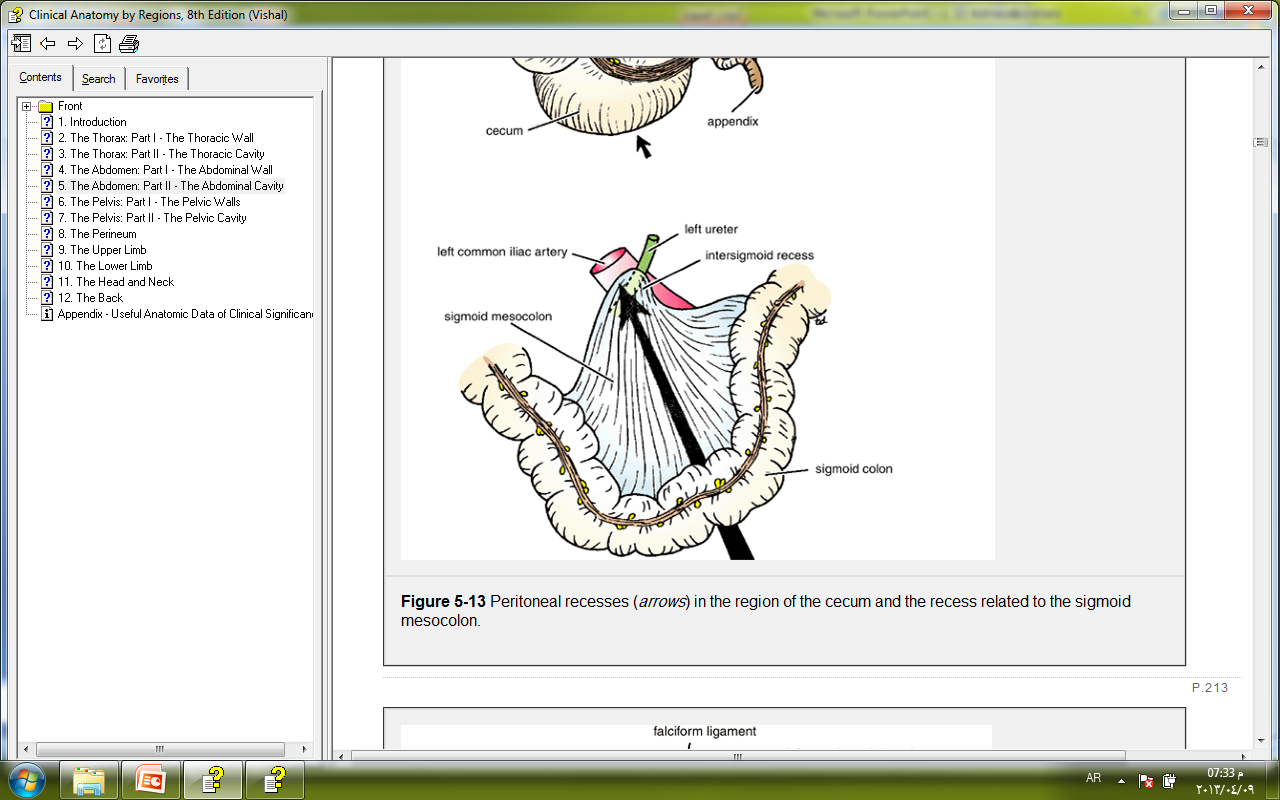 32
Dr. Aiman AL Maathidy
Blood Supply ::: Arteries
Ureter
Wednesday 3 May 2023
As follows: upper end, the renal artery 
middle portion, the testicular or ovarian artery
 in the pelvis, the superior vesical artery
Veins
Venous blood drains into veins that correspond to the arteries.
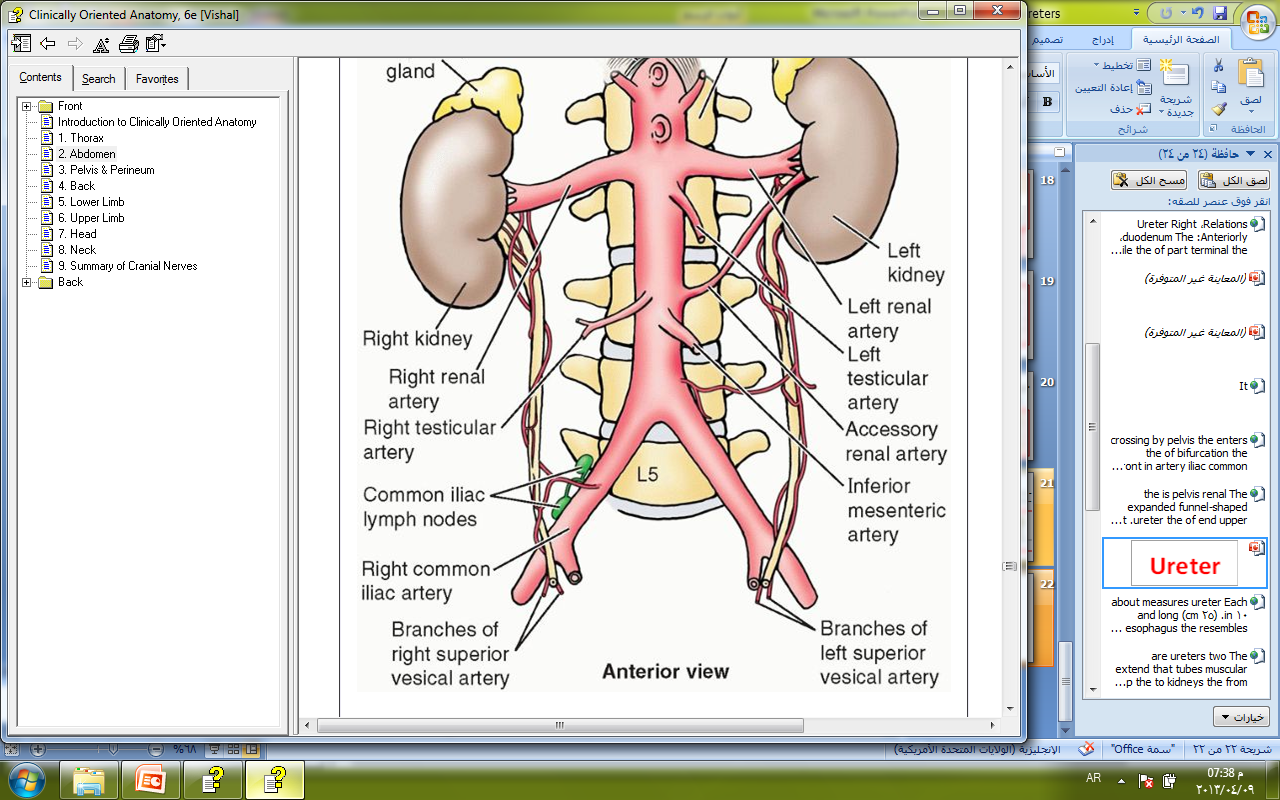 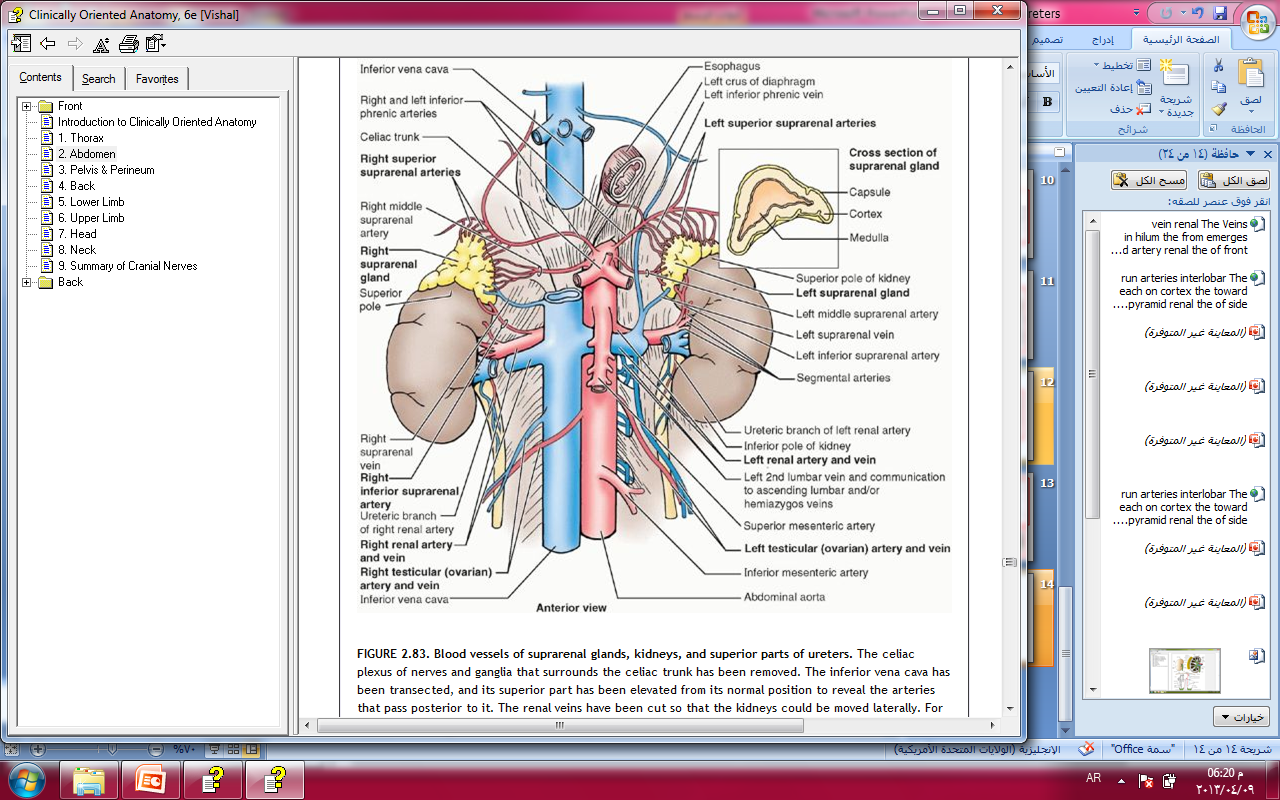 33
Ureter
Dr. Aiman AL Maathidy
Wednesday 3 May 2023
Lymph Drainage
The lymph drains to the lateral aortic nodes and the iliac nodes.
Nerve Supply
The nerve supply is the renal, testicular (or ovarian), and hypogastric plexuses (in the pelvis). Afferent fibers travel with the sympathetic nerves and enter the spinal cord in the first and second lumbar segments
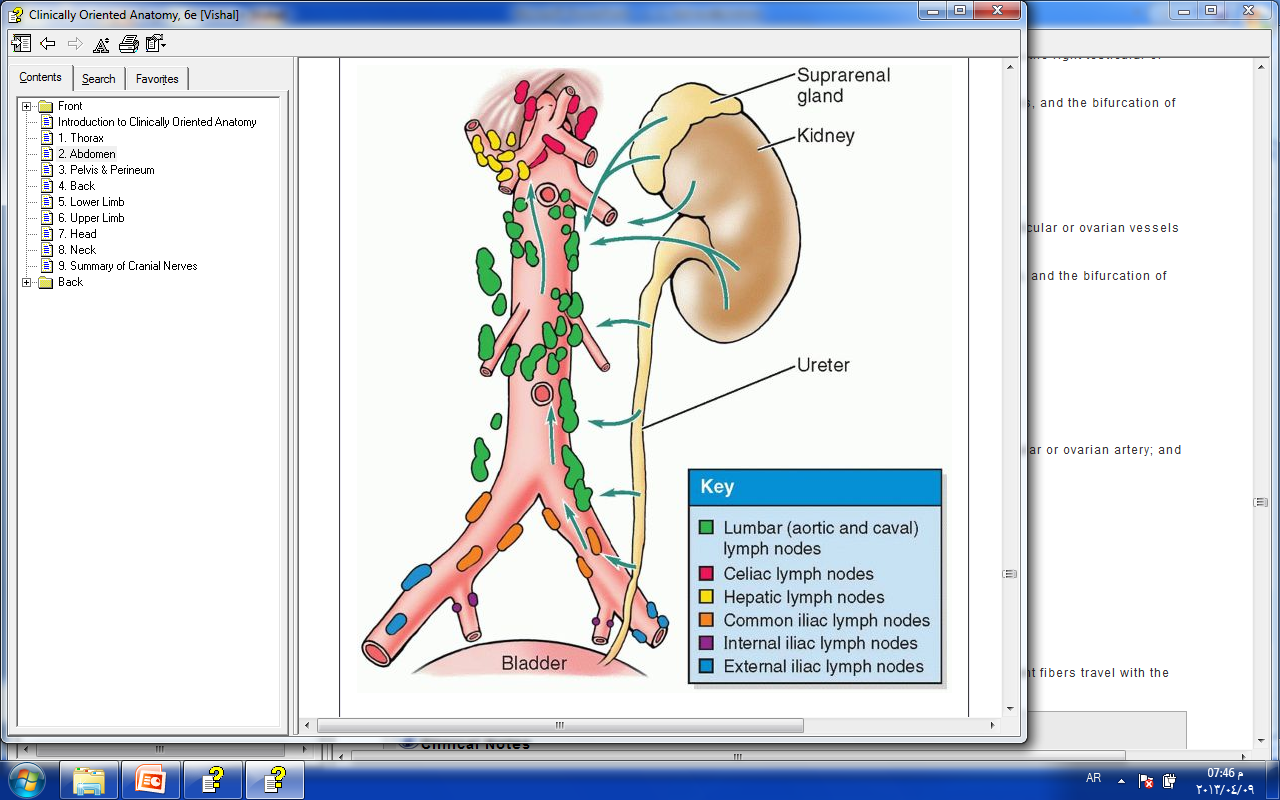 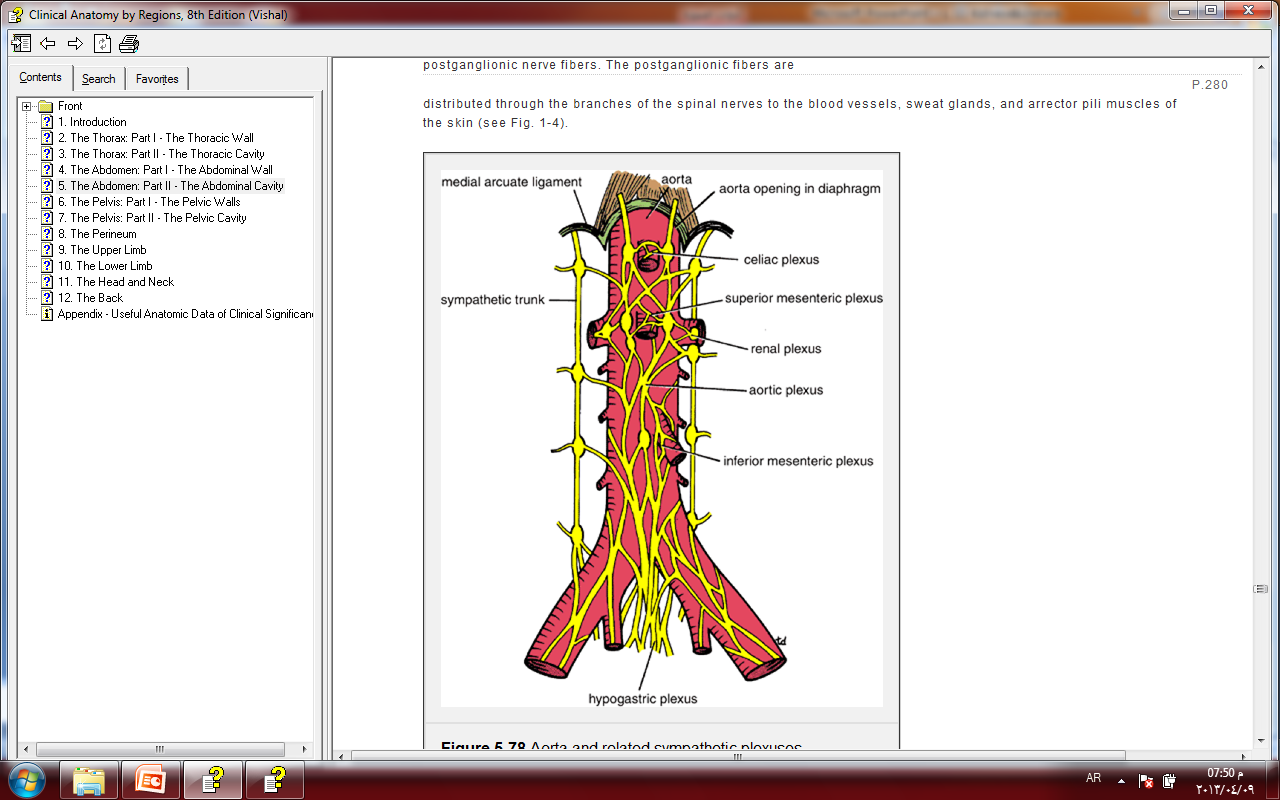 34
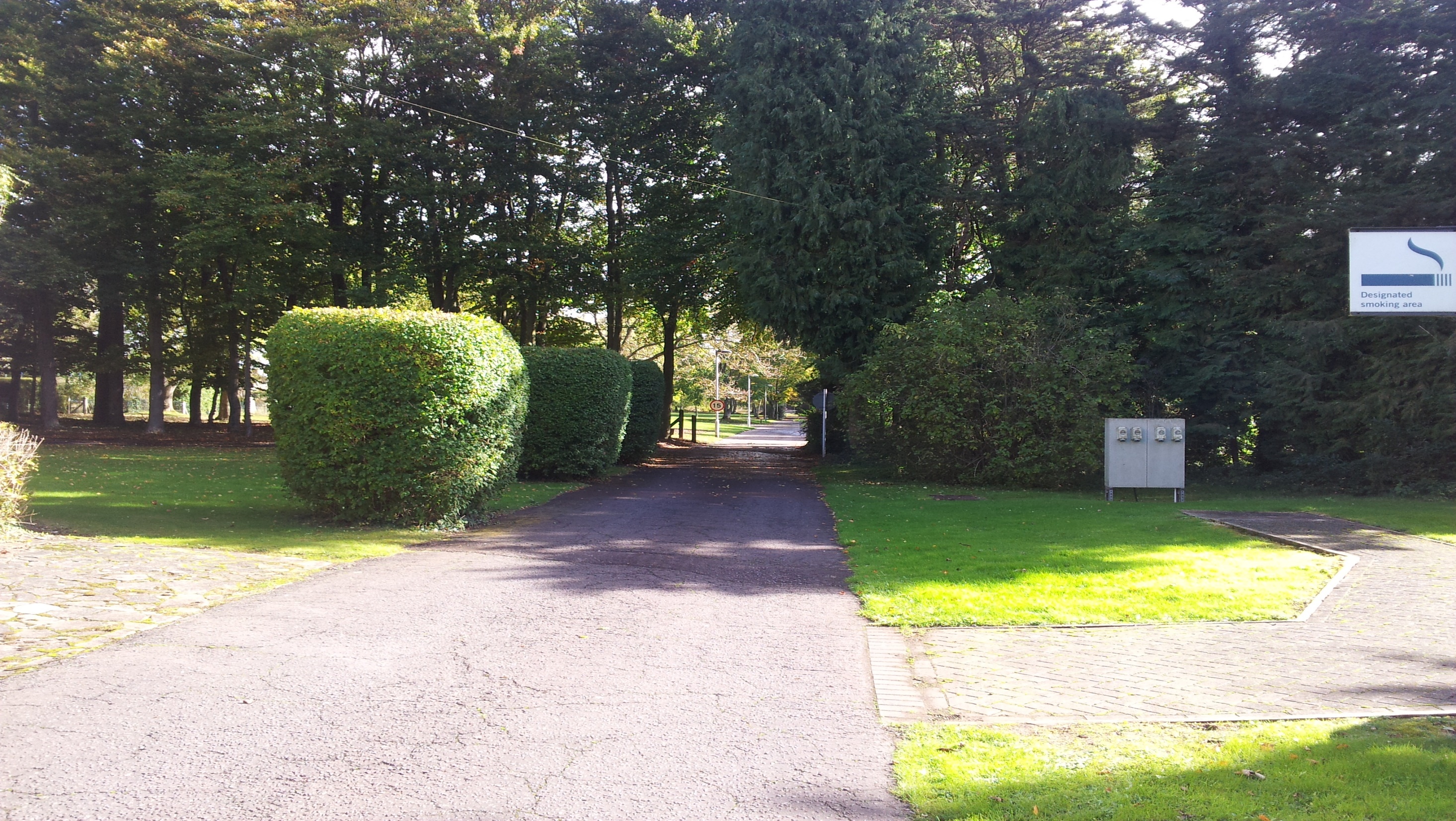 Dr. Aiman Qais Afar
Wednesday 3 May 2023
Wednesday 3 May 2023
Dr. Aiman AL Maathidy
35